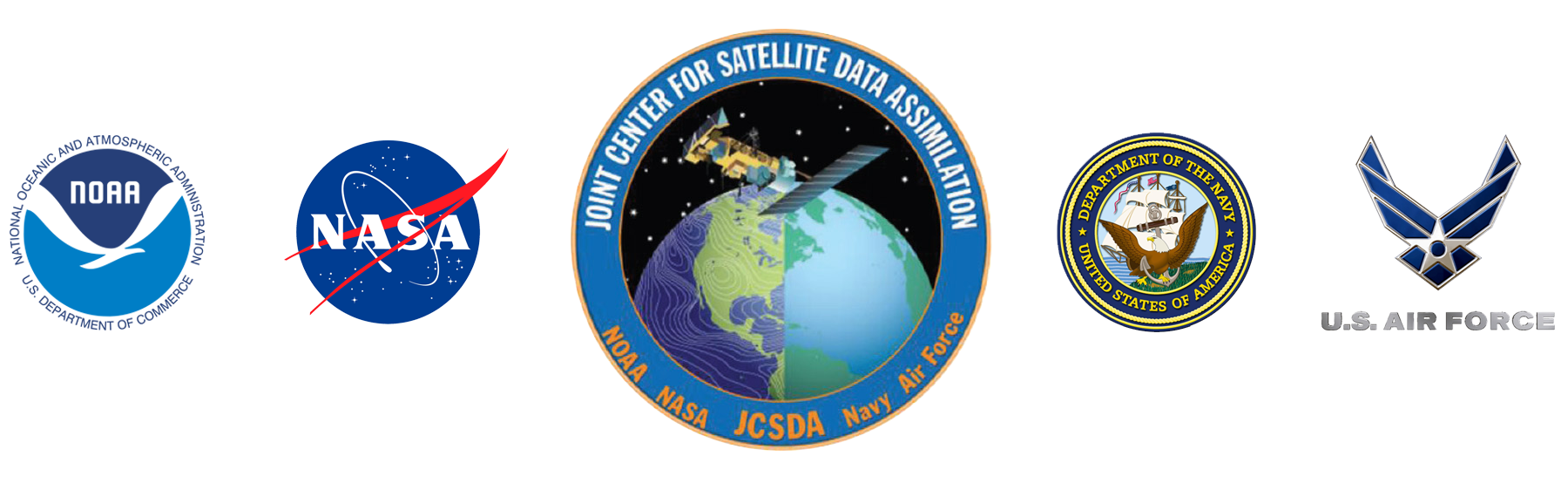 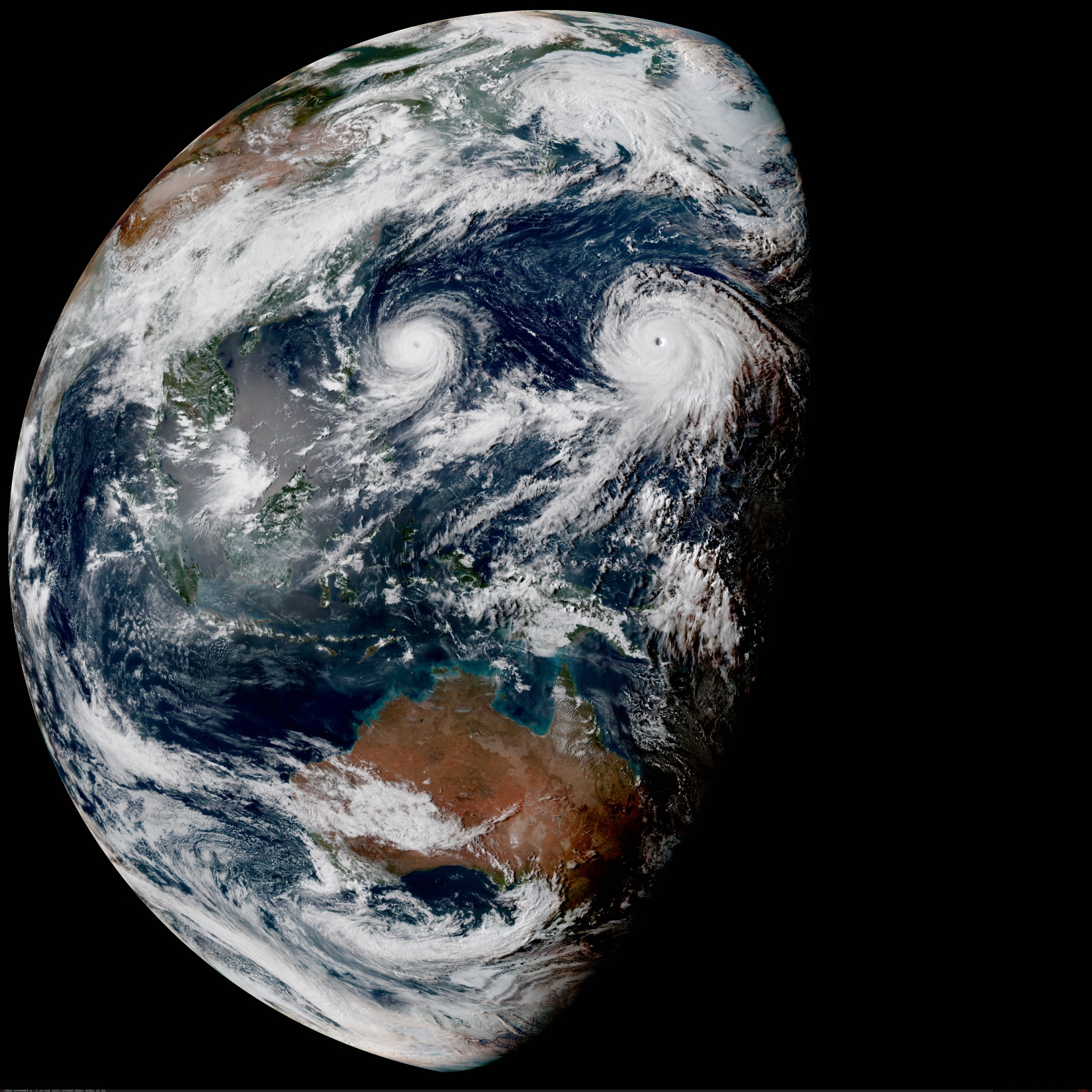 An Overview of the CRTM      Transmittance Regression Process
Patrick Stegmann*, Cheng Dang, Benjamin Johnson
* Presenter
18th JCSDA Technical Review Meeting and Science Workshop
June 10, 2021
Acknowledgement
Invaluable contributions have been made by members of NASA GMAO and EMC:

Isaac Moradi
Bryan Karpowicz
Will McCarty
Liu Haixia
Liu Quanhua
Jim Rosinski
‹#›
Purpose of the Transmittance Coefficient Package
Enable CRTM expert-level users to integrate and test their own instruments.
Enable further development and improvement of the CRTM transmittance algorithms by the CRTM team.
Simplify the Coefficient Generation Workflow.
Transform the package into open source software.
‹#›
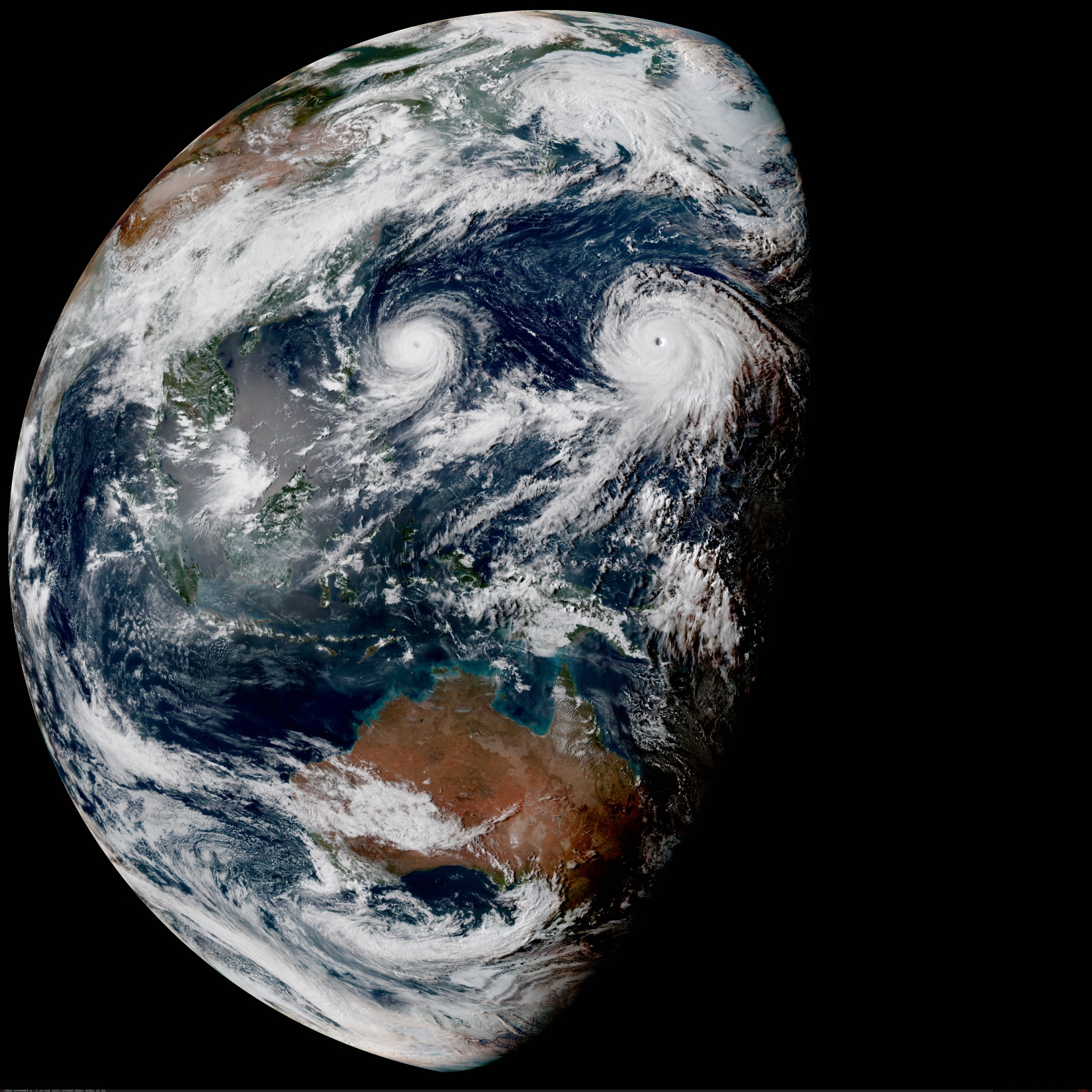 Gaseous Transmittancein the CRTM
Why do we need Instrument Coefficients? 1. Instrument Effective Transmittance
Satellite instruments are well-collimated radiometers. They apply a measurement principle to transform radiance into power. This the instrument needs to integrate over a finite frequency bandwidth.
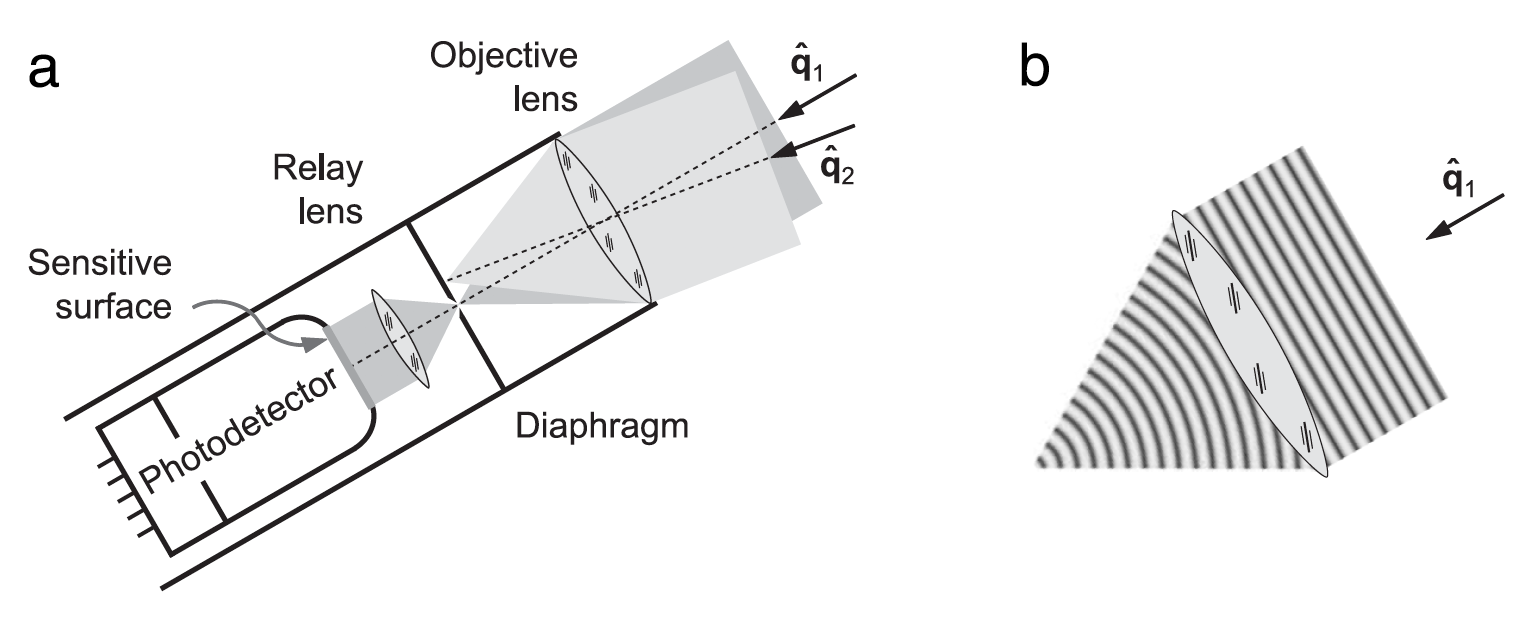 Diagram by M. Mishchenko
‹#›
Why do we need Instrument Coefficients? 2. Theoretical Background
The CRTM Emissivity Radiative Transfer solver finds an approximate solution to the Schwarzschild Equation:
Solving this integral equation requires knowledge of the spectral transmittance:
‹#›
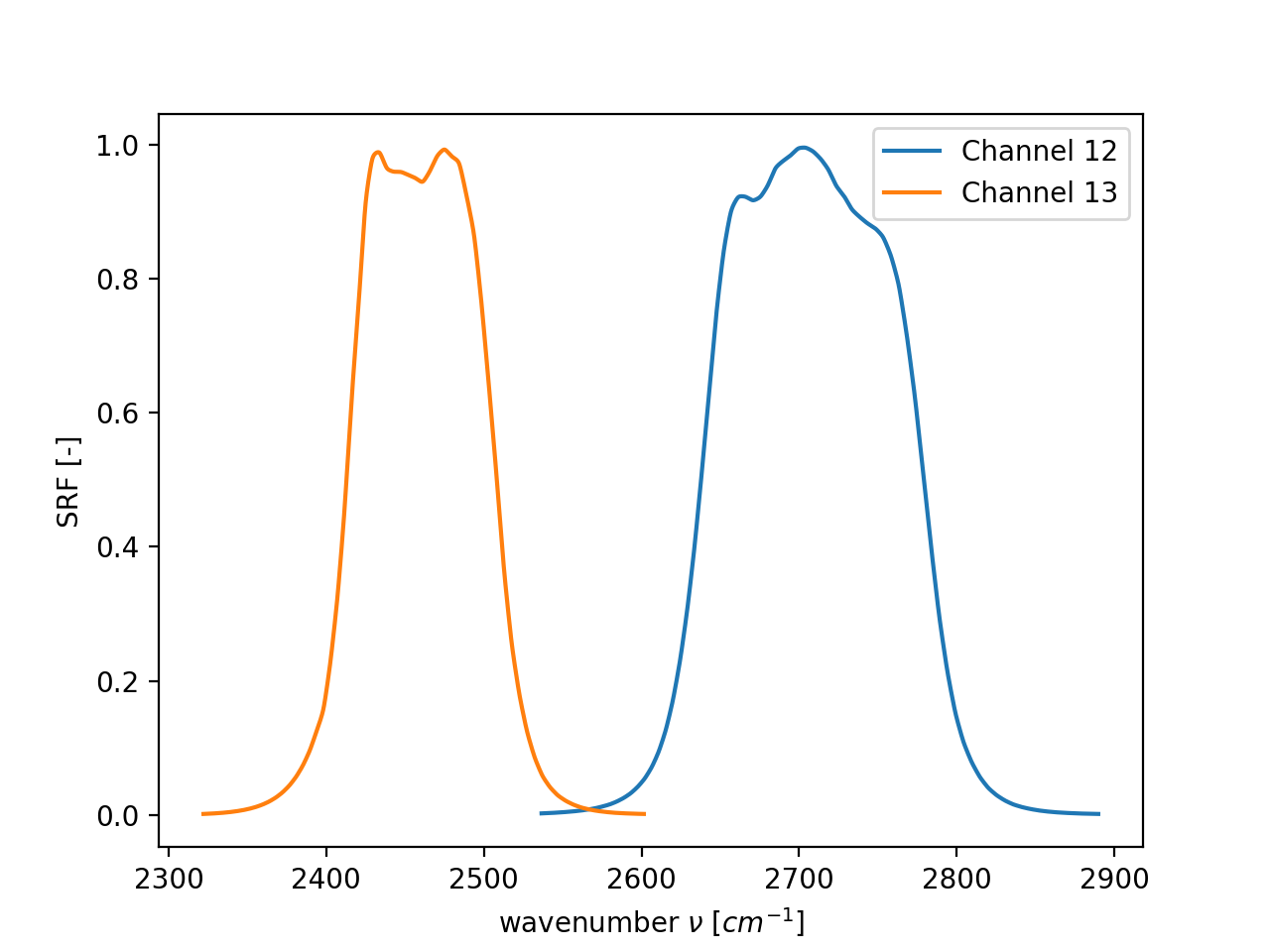 SRF Example VIIRS-M NPP Channels 12 & 13.


A smooth, integrable 
function defined over a moderate spectral range.
‹#›
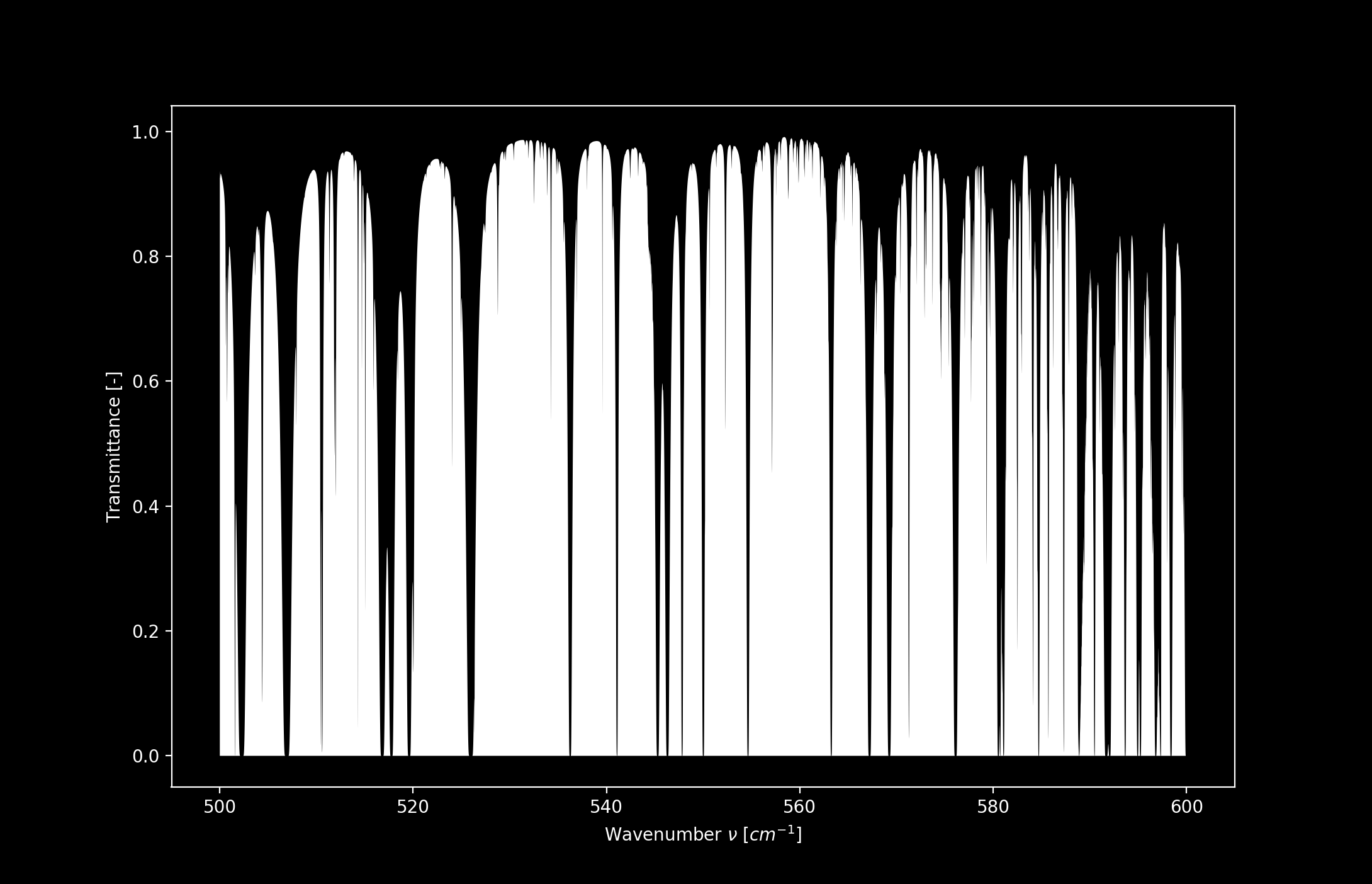 The Monochromatic Transmittance
‹#›
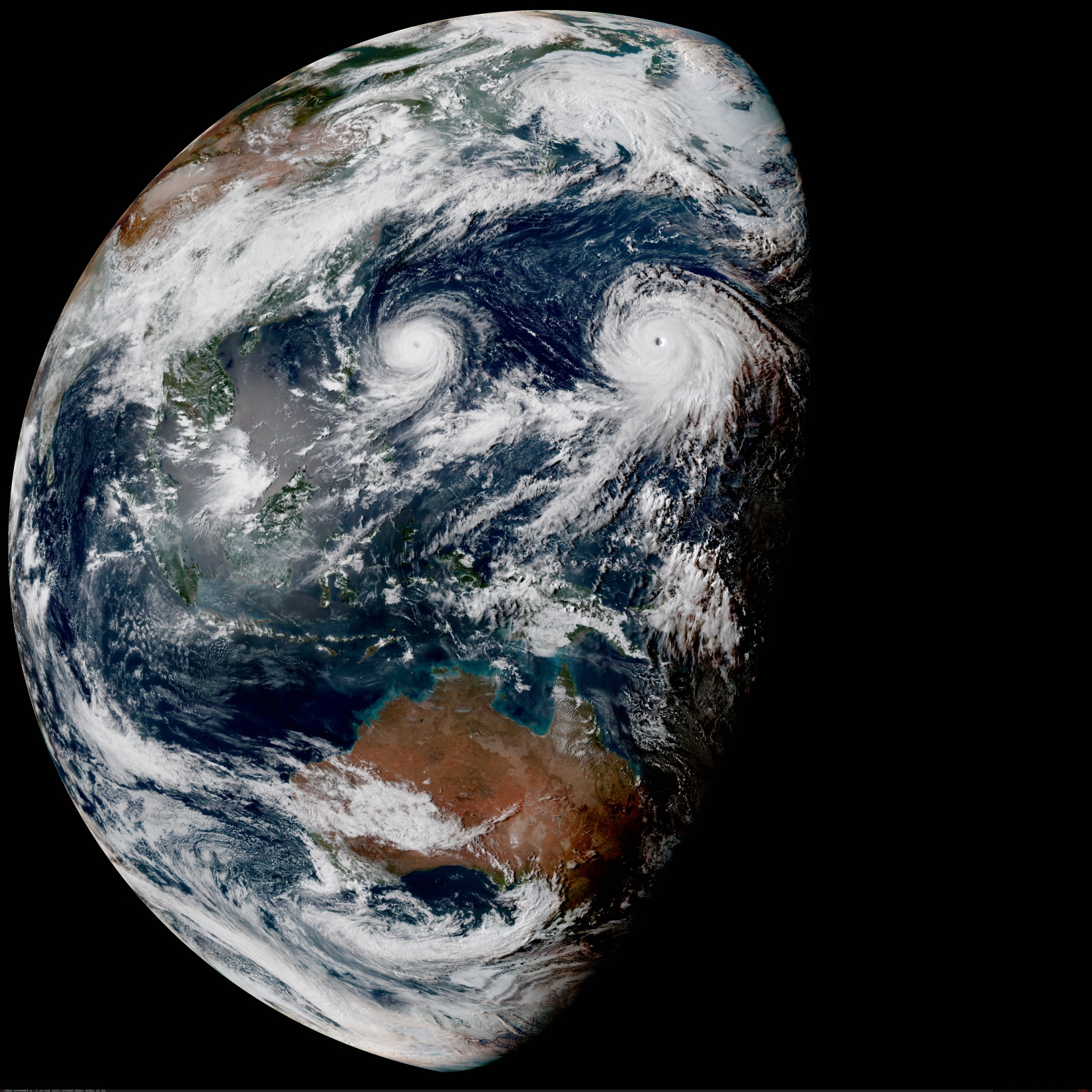 Coefficient Generation Overview
CRTM Regression High Level Process Overview
Generate Synthetic Transmittance Data Set
Convolve Transmittance with Instrument SRF
Fit Data with Regression
The CRTM transmittance coefficient generation process is conceptually easy and straightforward.
Optical Depth in Absorber Space 
(ODAS)
Optical Depth in Pressure Space
(ODPS)
‹#›
Coefficient Generation Flowchart
Instrument Type
MW
IR
VIS / UV
monoRTM
Rosenkranz03
„Moderate Resolution“
Fourier Spectrometer
LBLRTM
LBLRTM
LBLRTM
SRF Convolution
SRF Convolution
Apodization
SRF Convolution
ODPS
ODAS
ODPS
ODPS
‹#›
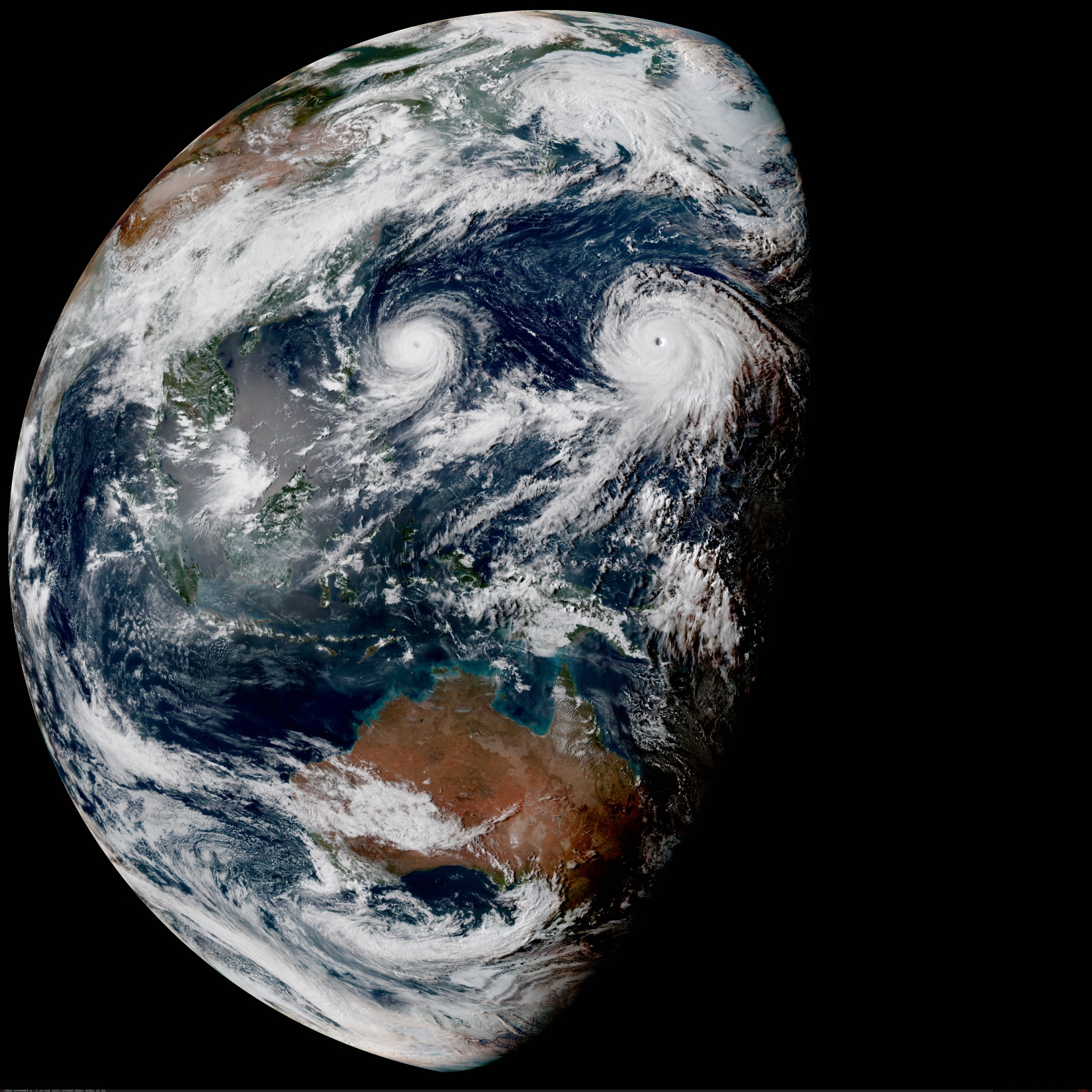 Microwave Computations
Monochromatic Microwave Transmittance (1)
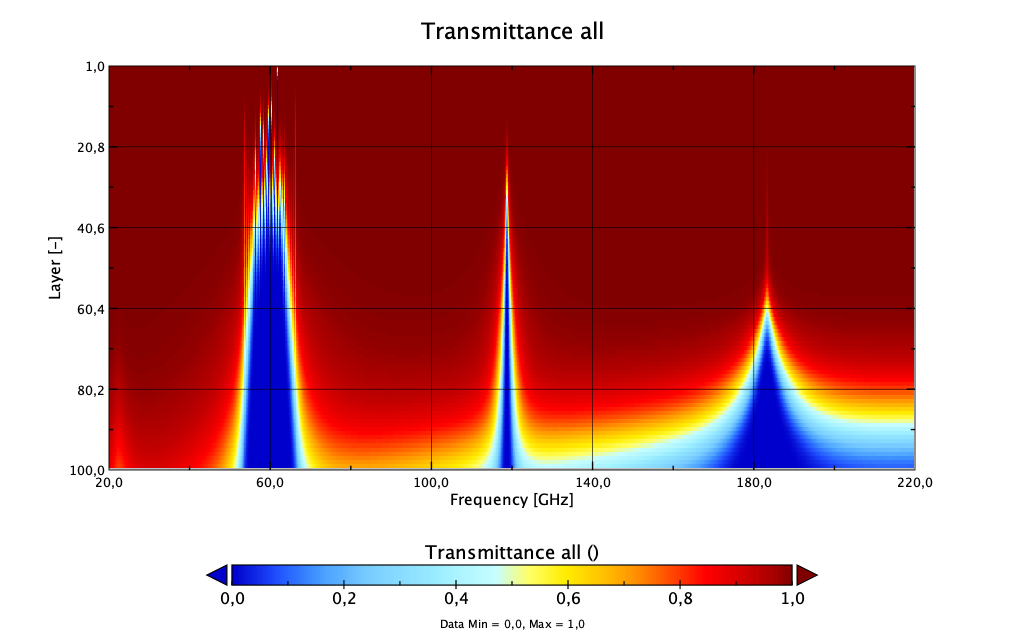 Total monochromatic layer-to-space transmittance from Rosenkranz03 model in the Microwave region.
‹#›
Monochromatic Microwave Transmittance (2)
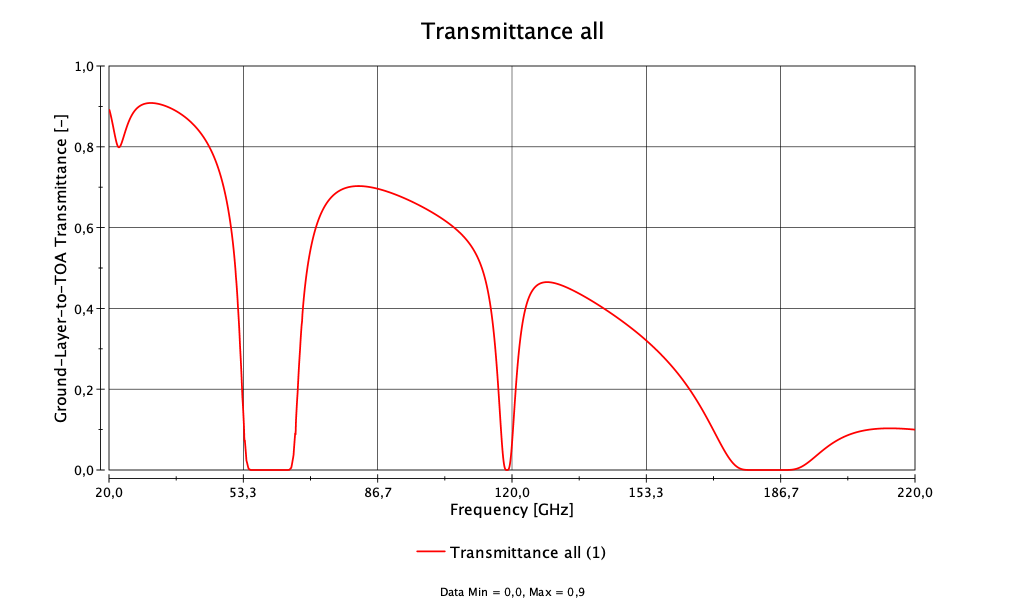 H2O
Total monochromatic ground-to-space transmittance in the Microwave region from Rosenkranz03 model.
Oxygen
Oxygen
Ground => TOA
H2O
‹#›
Example Results: TROPICS Pathfinder (1)
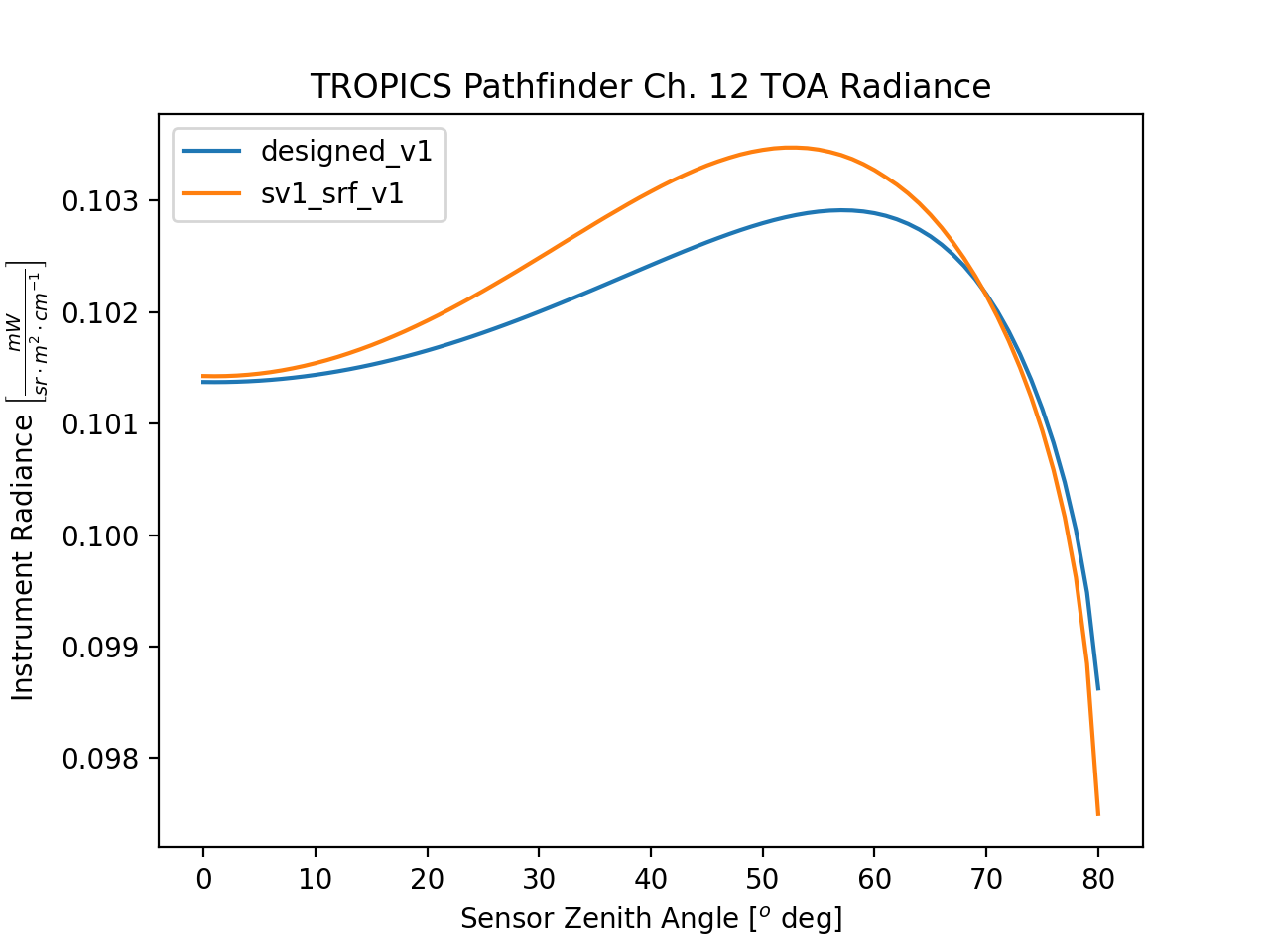 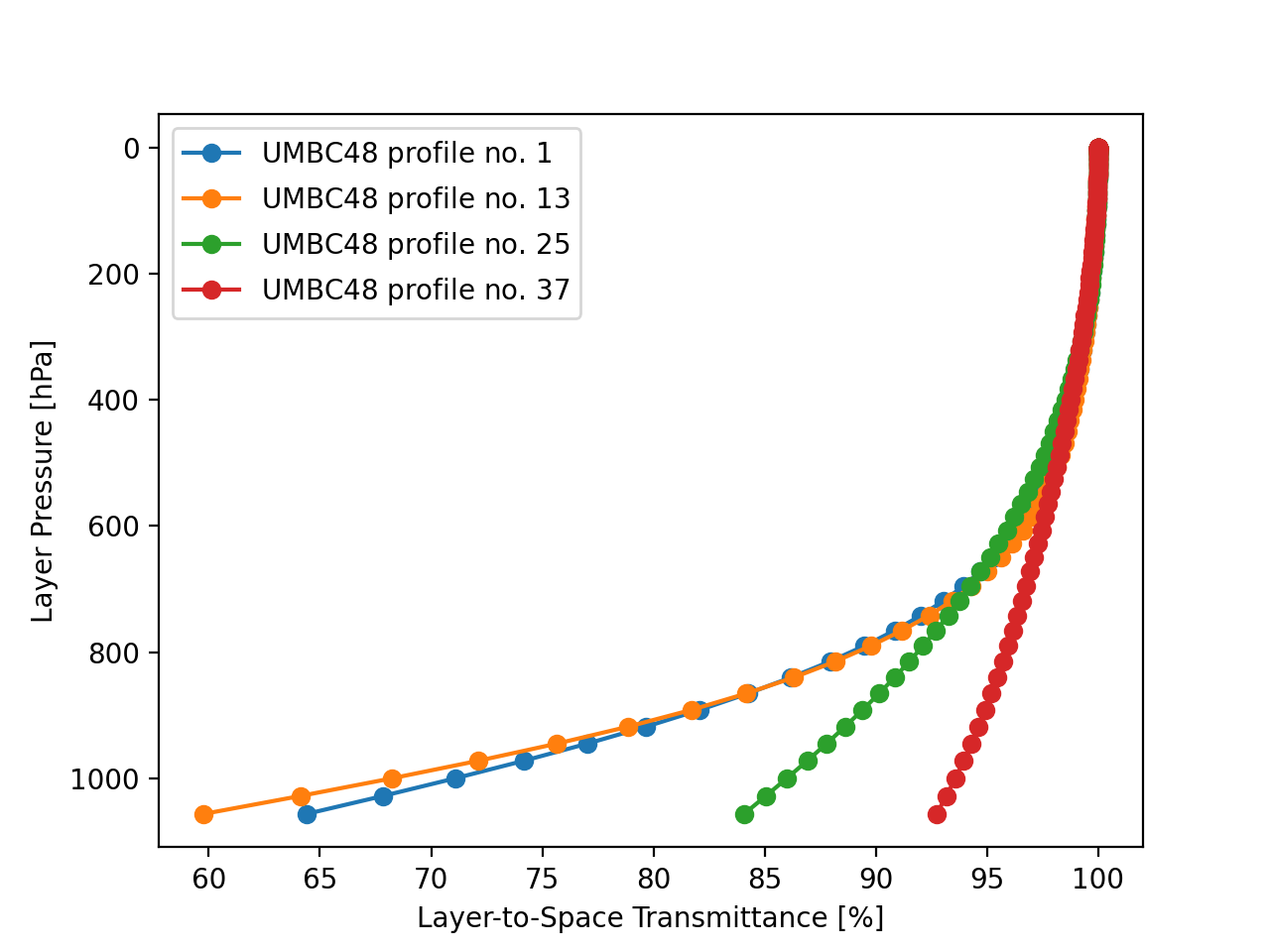 Fig. 2: TROPICS Channel 1 Layer-to-space transmittance.
Fig. 1: TROPICS Channel 12 Angular Dependence of TOA Radiance.
‹#›
Example Results: TROPICS Pathfinder (2)
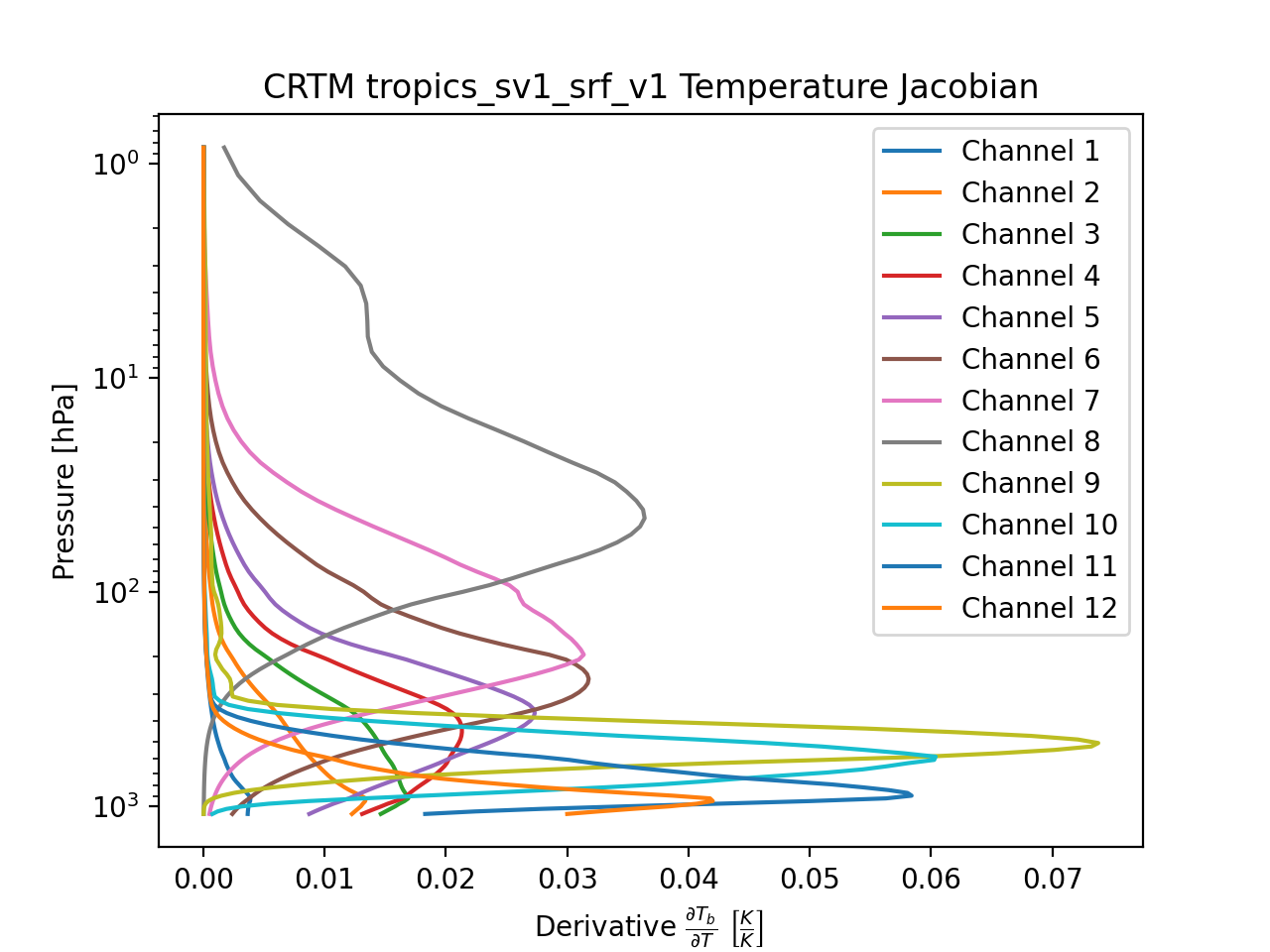 ‹#›
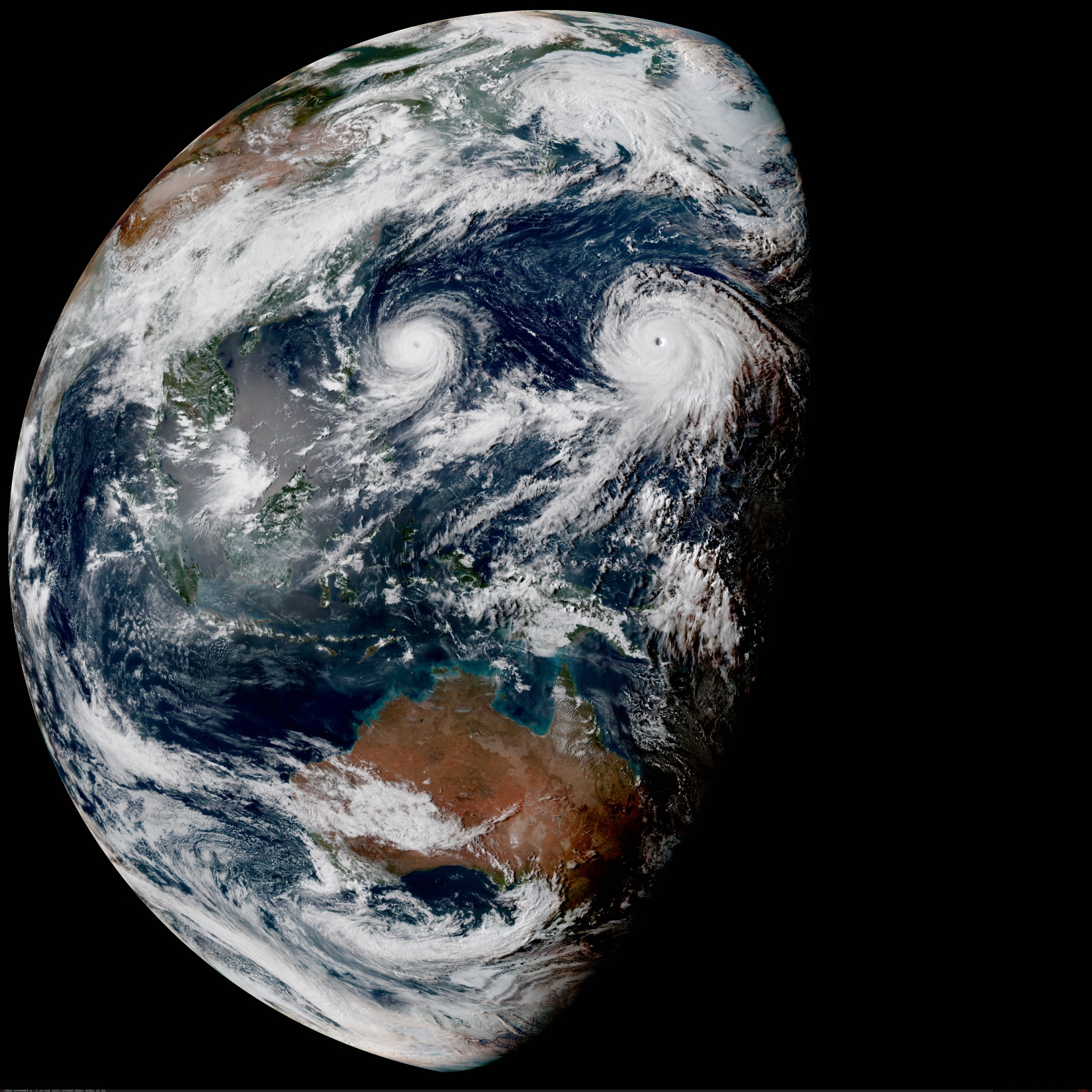 The IR Process, Step by Step
Part 1: Generating the Predictands
CRTM Coefficient Training Process in more Detail:
Line-by-Line Step
HITRAN Spectroscopy
Regression Models
ODPS
ODAS
IR & VIS
TAPE5
LBLRTM
LNFL
Channel Effective Transmittance
Regression Coefficients
TAPE3
MW
MonoRTM
TAPE20
TAPE5
Liebe-95 / Rosenkranz-03 .F90
Layer-to-Space Transmittance
Atmospheric Training Profiles (ECMWF83)
Satellite Channel Sensor Response Function (SRF)
‹#›
Data Preparation Step
Predictor Training Profile Set (ECMWF83)
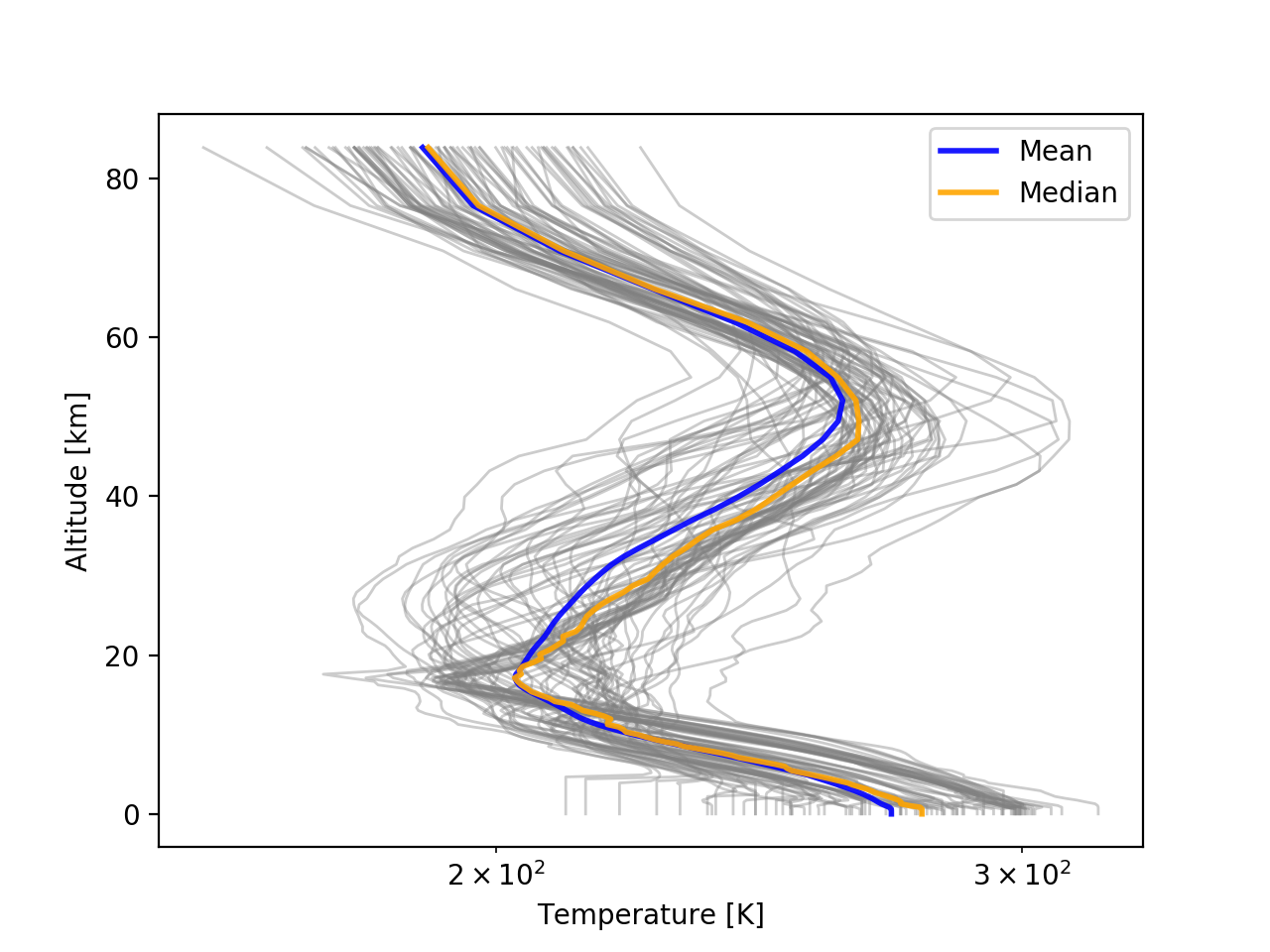 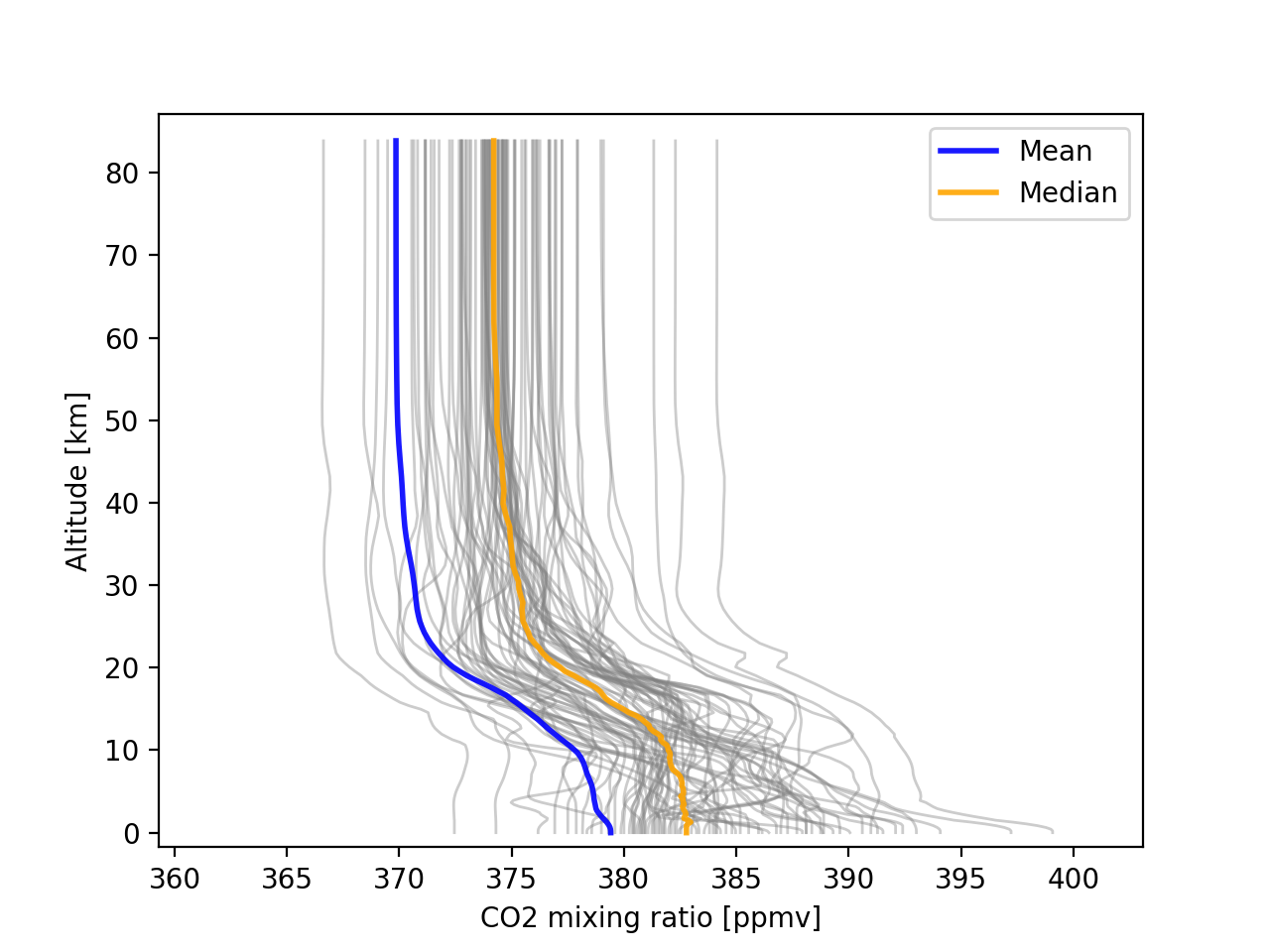 ‹#›
Atmosphere Profile Layering Scheme
Level 0
Layer 1
Level 1
Level i-1
Layer i
Level i
Altitude
Level N-1
Layer N
Level N
‹#›
Atmosphere Profile Layering Scheme
Example: AIRS science team level pressure definition (101 levels):
Layer pressure definition:
‹#›
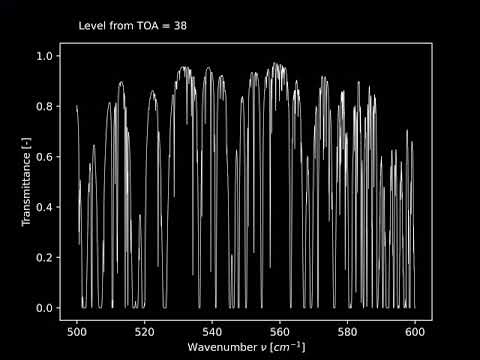 ‹#›
SRF Example: AVHRR3-NOAA19, Channel 3
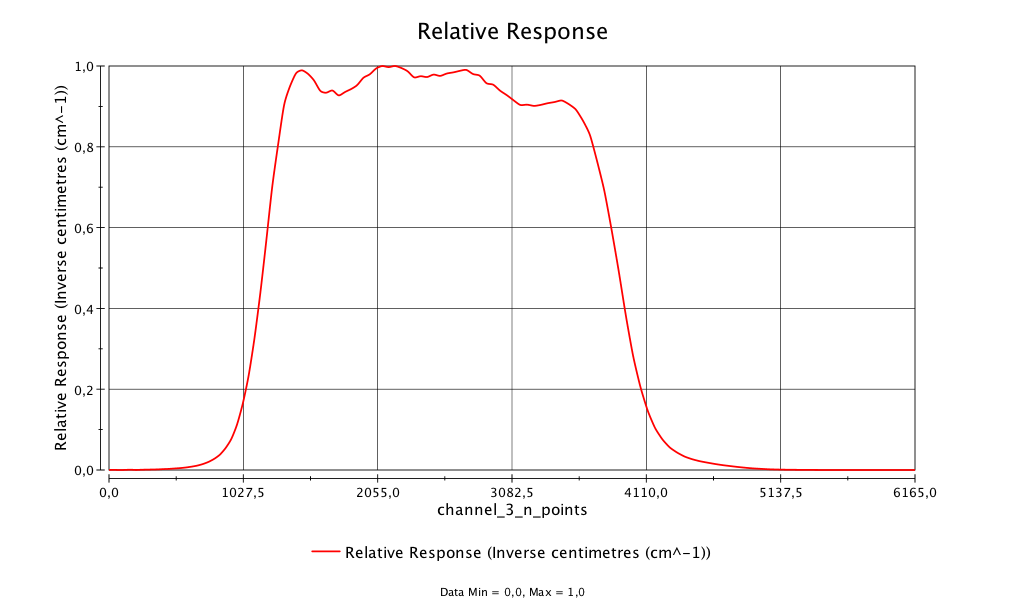 ‹#›
LBLRTM Spectral Layer-to-Space Transmittance
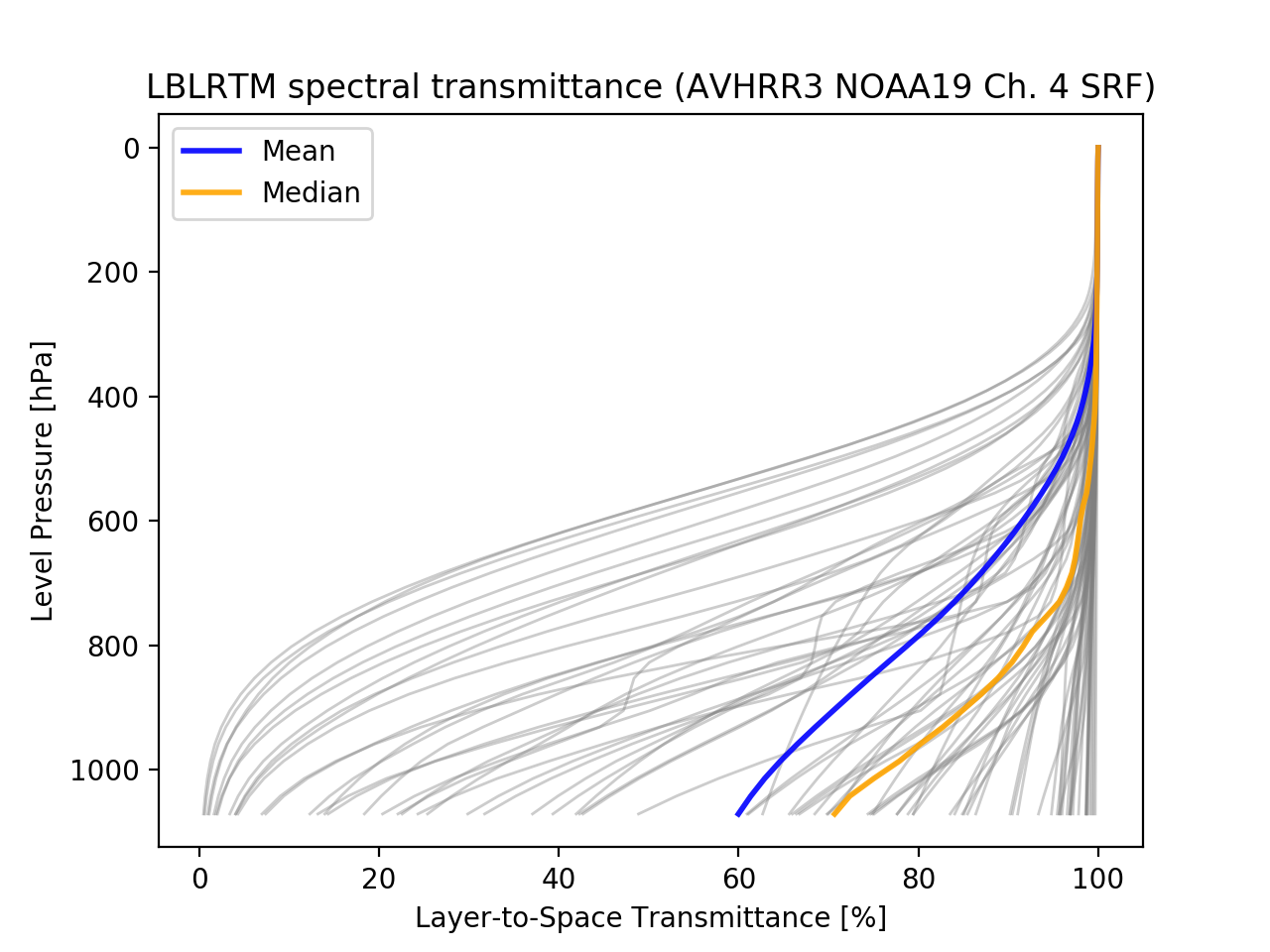 ‹#›
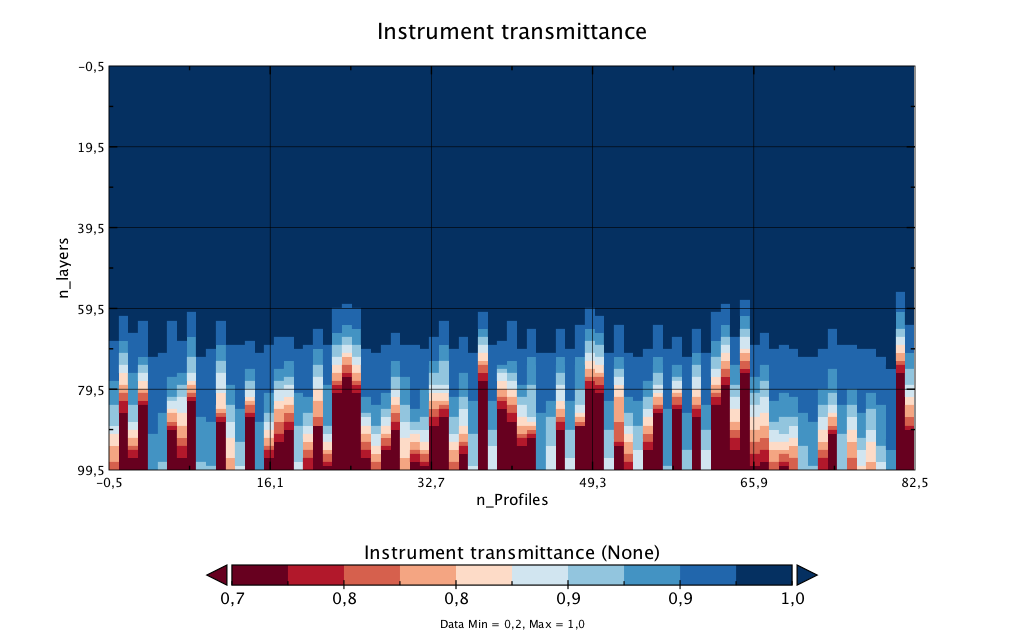 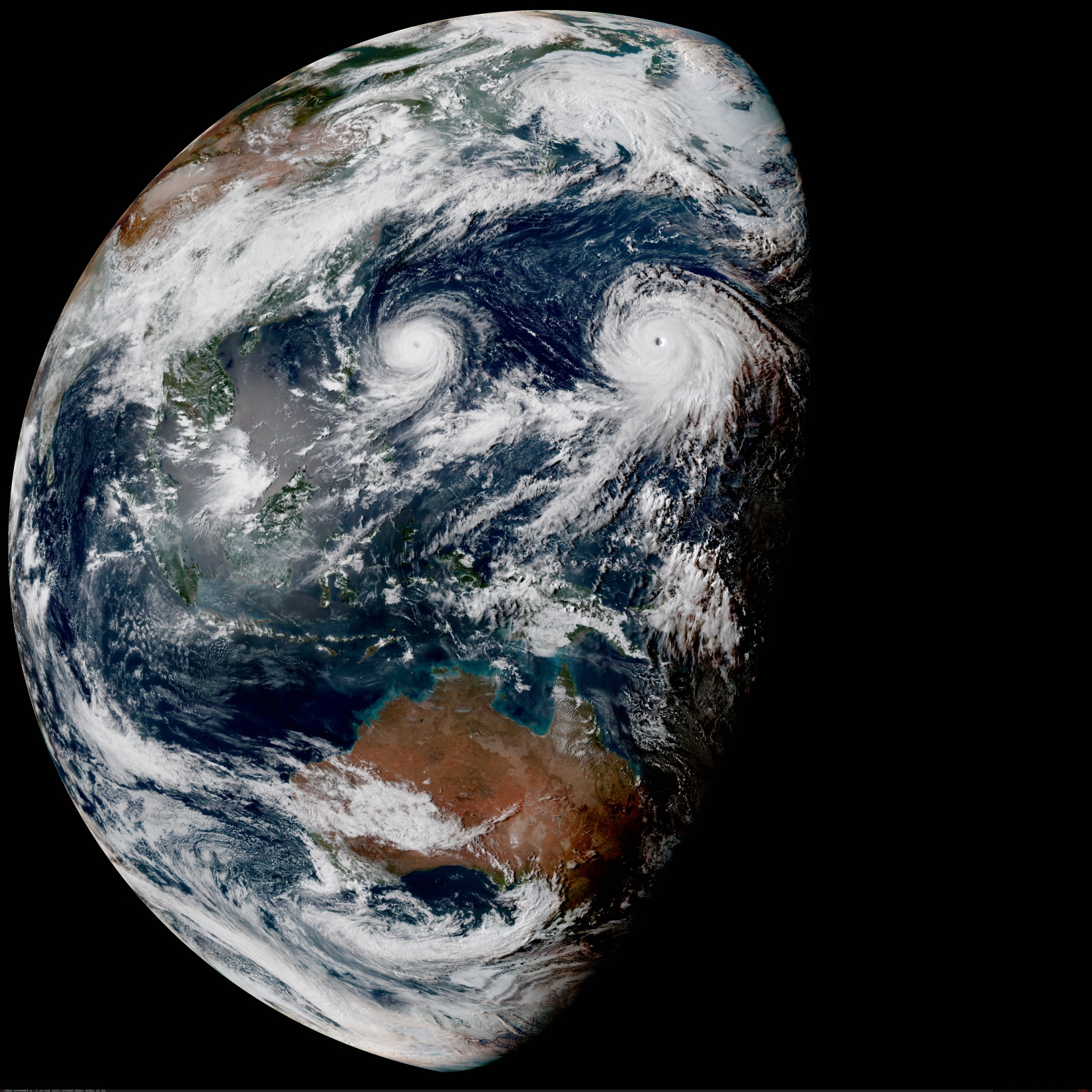 The IR Process, Step by Step
Part 2: Spectrometers
Apodization for Spectrometers (IASI, CrIS)
Fourier-transform spectrometers measure interferograms and in the CRTM the Convolution Step is not applied to them. Instead, the transmittance spectra are apodized with an Apodization Function. The intensity detected by the interferometer for a single frequency is a function of the optical delay p:
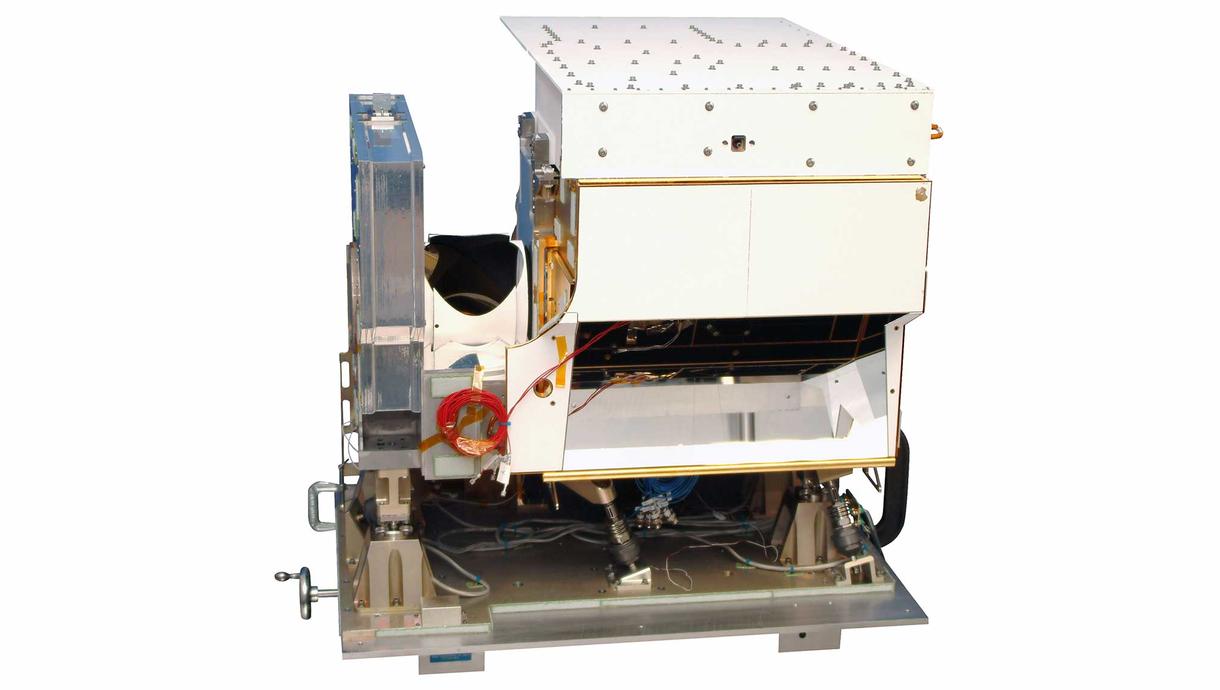 The total detected intensity is the integral over all frequencies:
CrIS instrument
‹#›
Apodization in Fourier Space for Interferometers
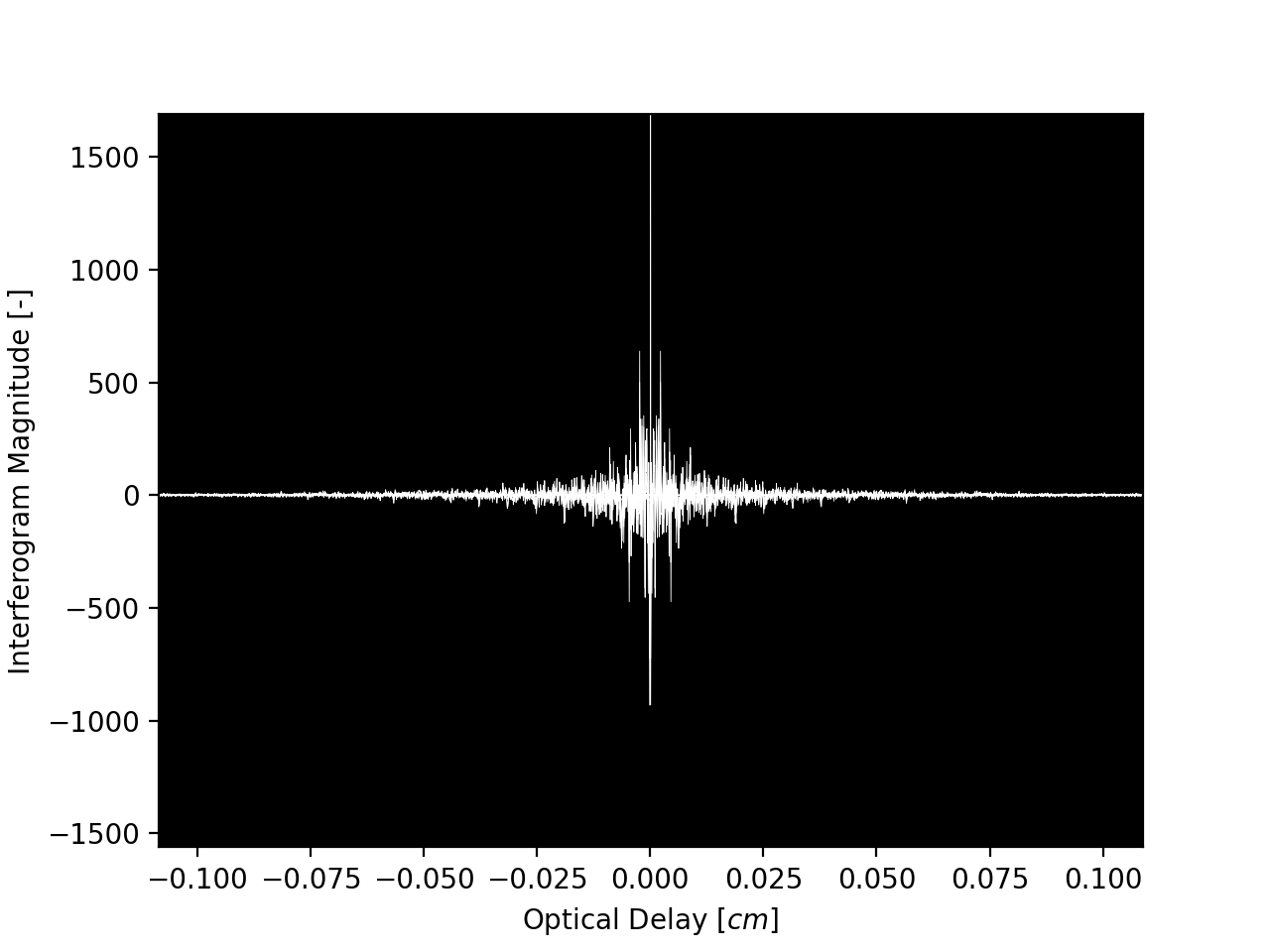 ‹#›
Apodized Transmittance for IASI
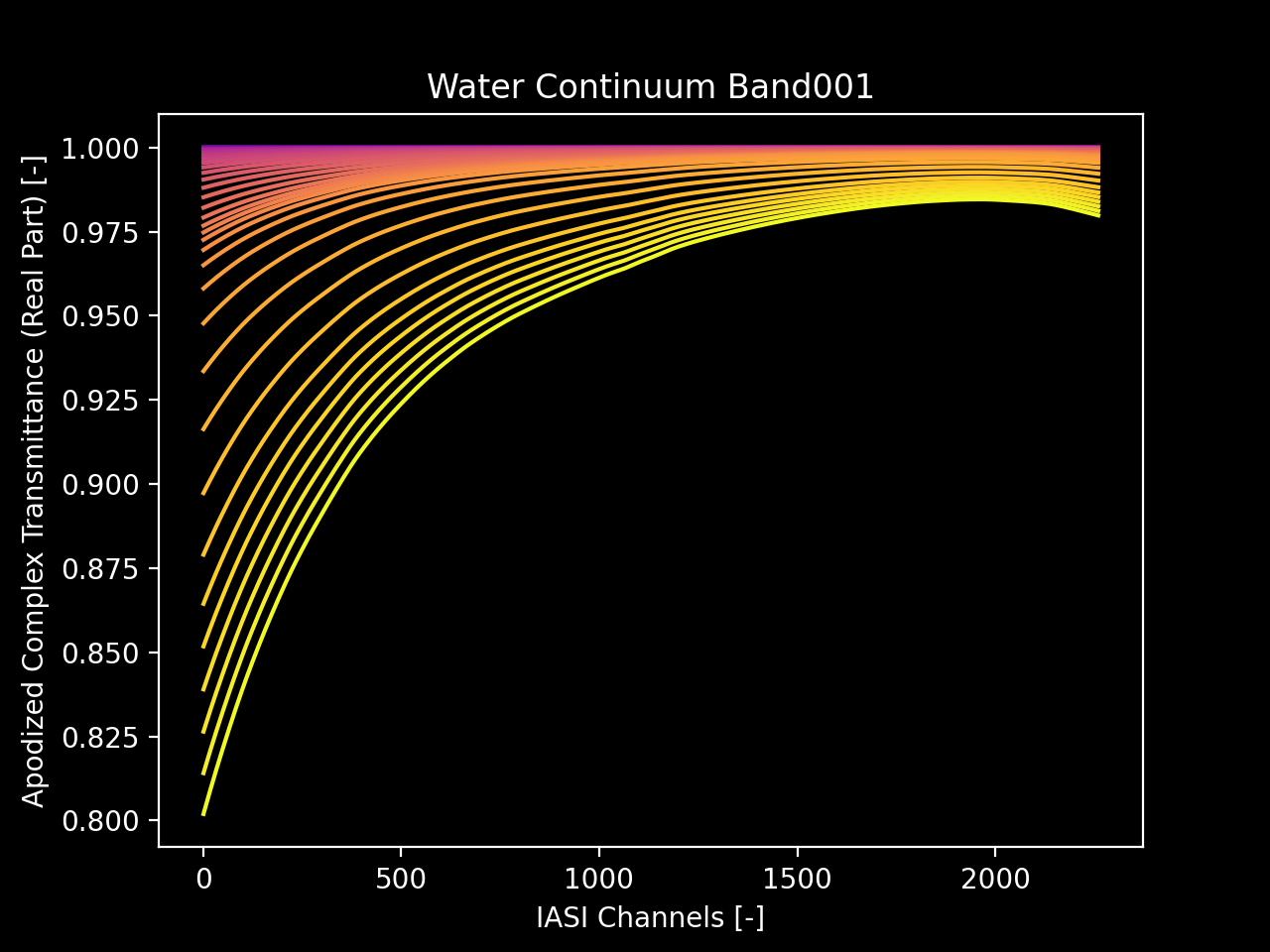 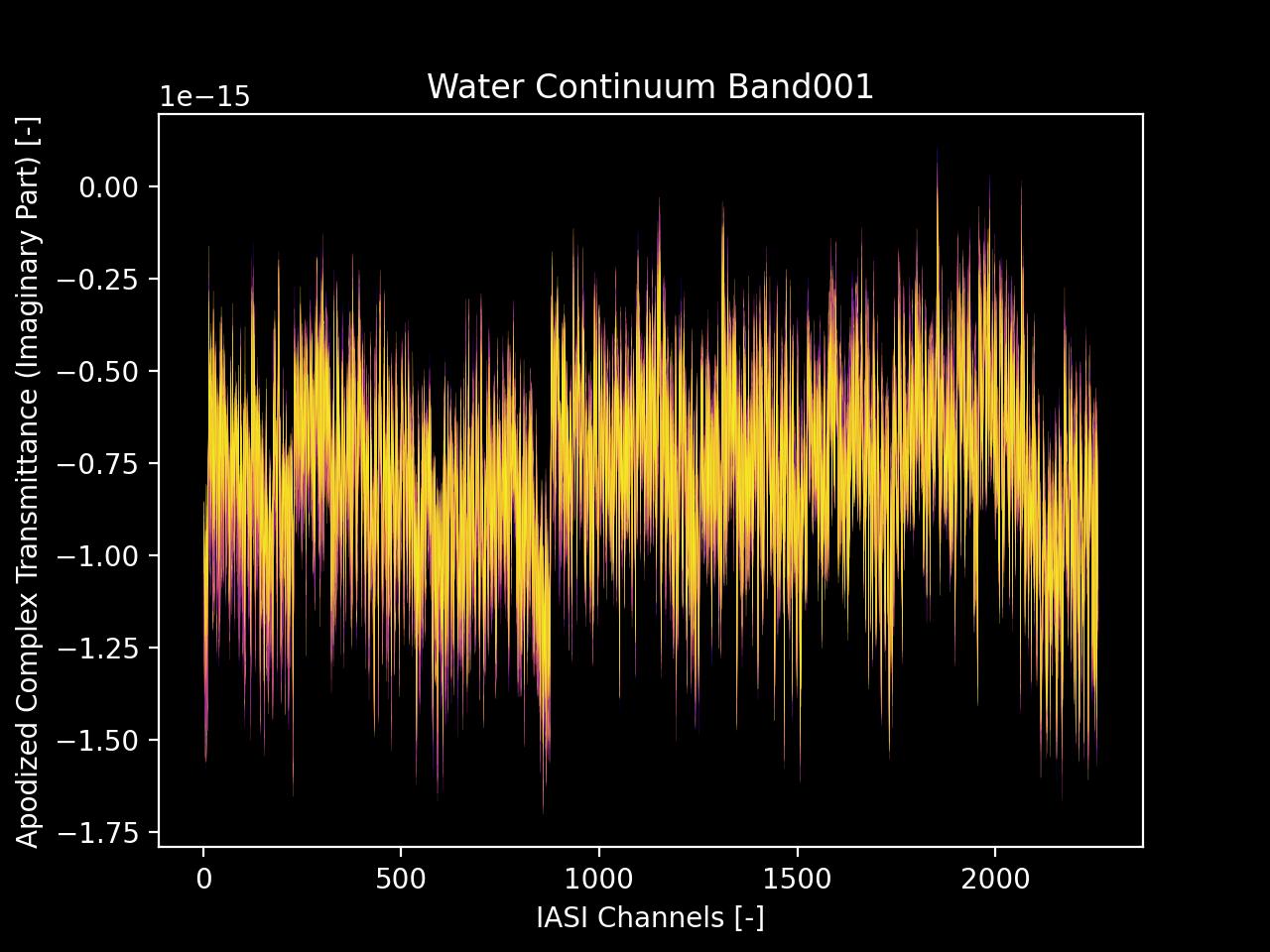 Real Part
Imaginary Part
‹#›
Preliminary CRTM Brightness Temperatures for IASI-NG
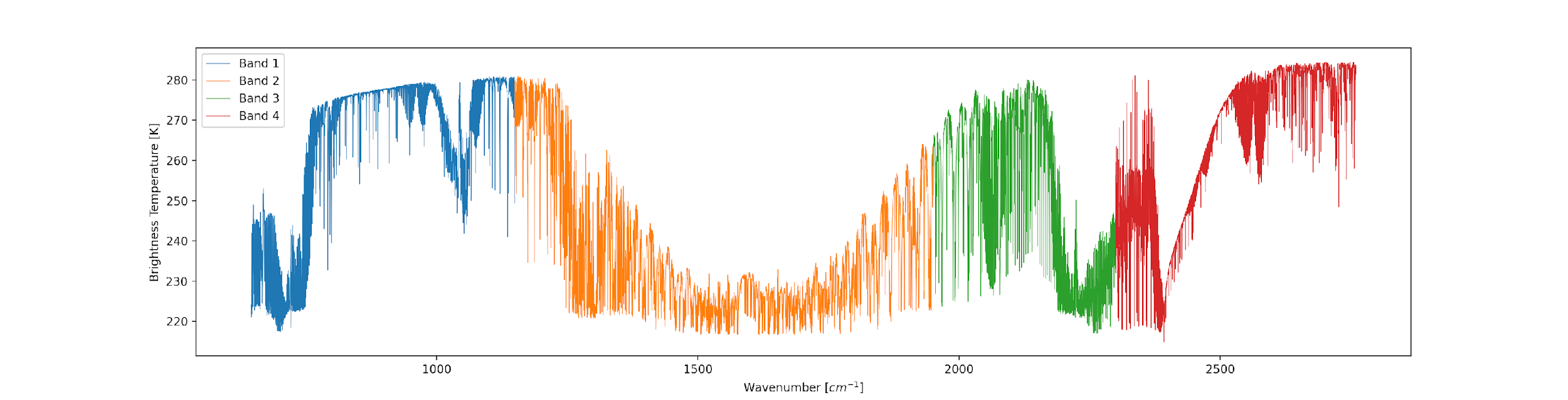 ‹#›
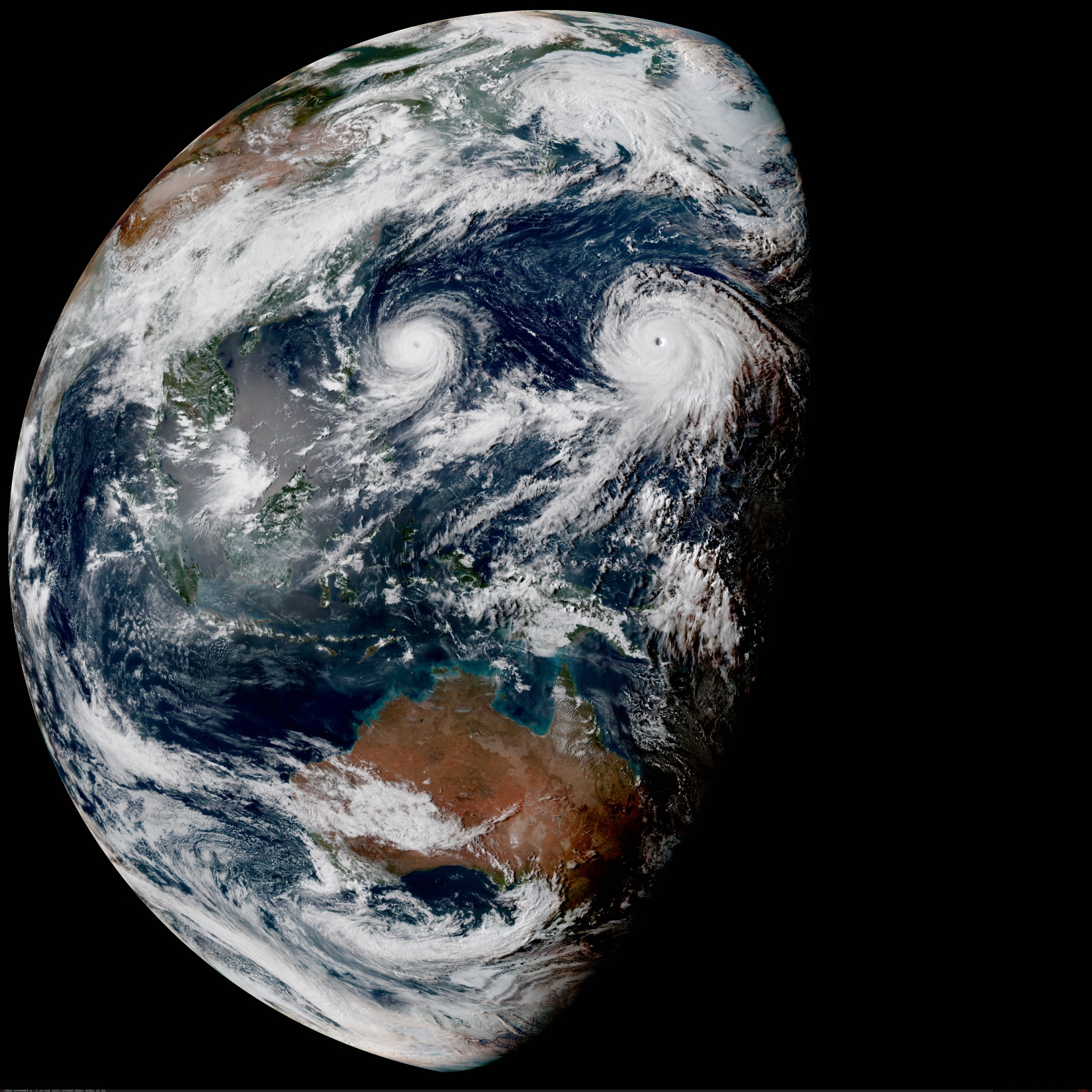 The IR Process, Step by Step
Part 3: Performing the Regression
Gaseous Transmittance Model 1 (AtmAbsorption)Compact OPTRAN (ODAS)
Polynomial Regression:
TOA
Level 0
A0
Level 1
A0
with:
Effective layer transmittance:
An-1
Level N-1
Level N
An
Surface
Integrated Absorber Amount:
+ Low memory requirement
+ Smooth Jacobians constraint
Only H2O and O3 as variables absorbers
No atmospheric refraction
‹#›
ODAS Polynomial Constraints
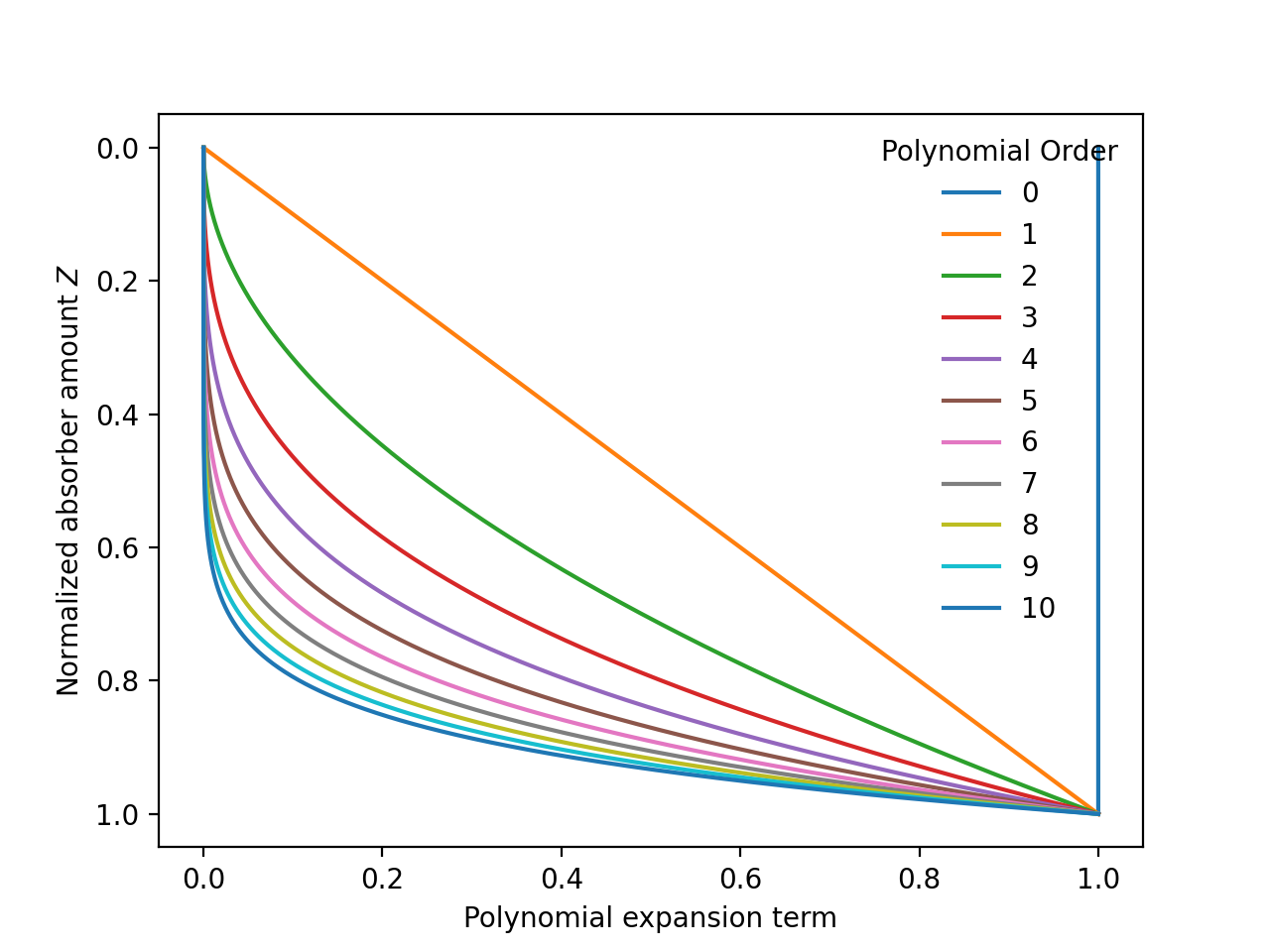 The graph to the left illustrates the polynomial regression equations from the previous slides. As mentioned in the original publication the expansion polynomials are a function of the normalized cumulative absorber amount Z, with 0 < Z < 1.
‹#›
Gaseous Transmittance Model 2 (AtmAbsorption)ODPS (Optical Depth in Pressure Space)
Simple Linear Regression on the Pressure Grid:
Variable gases H2O, CO2, and Ozone
More absorbers for hyperspectral instruments
Water-line absorption can be computed using ODAS
‹#›
Comparison ODAS / ODPS
‹#›
Check ODPS coefficient output. (AVHRR3N19)
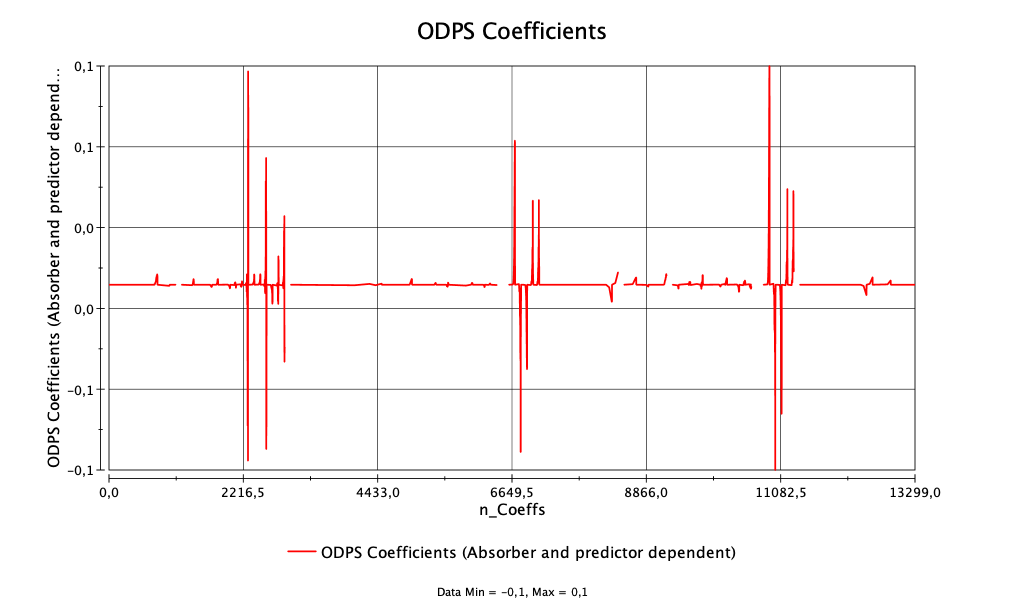 ‹#›
Check CRTM Integration of Coefficients: VIIRS-M_NPP
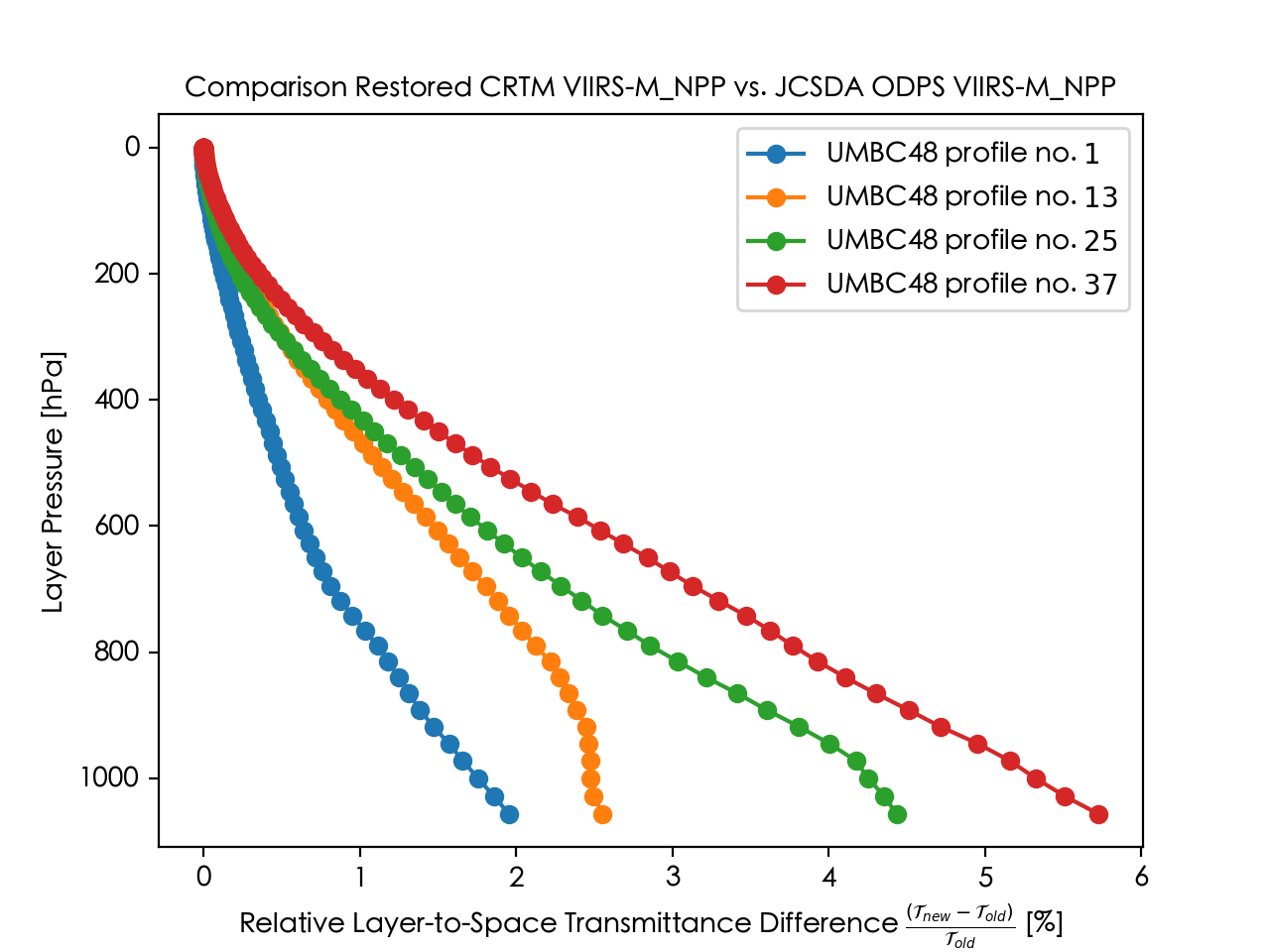 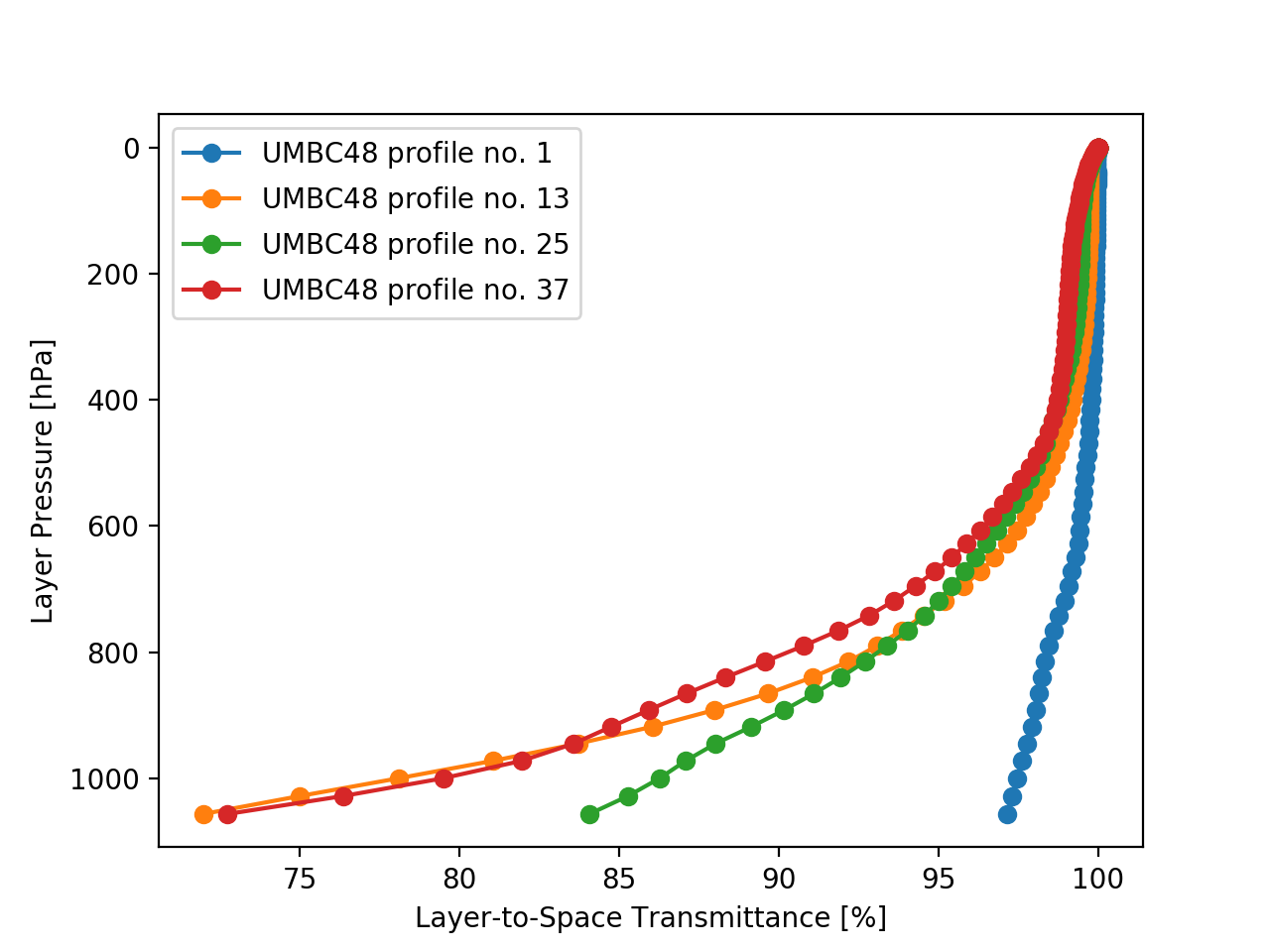 ‹#›
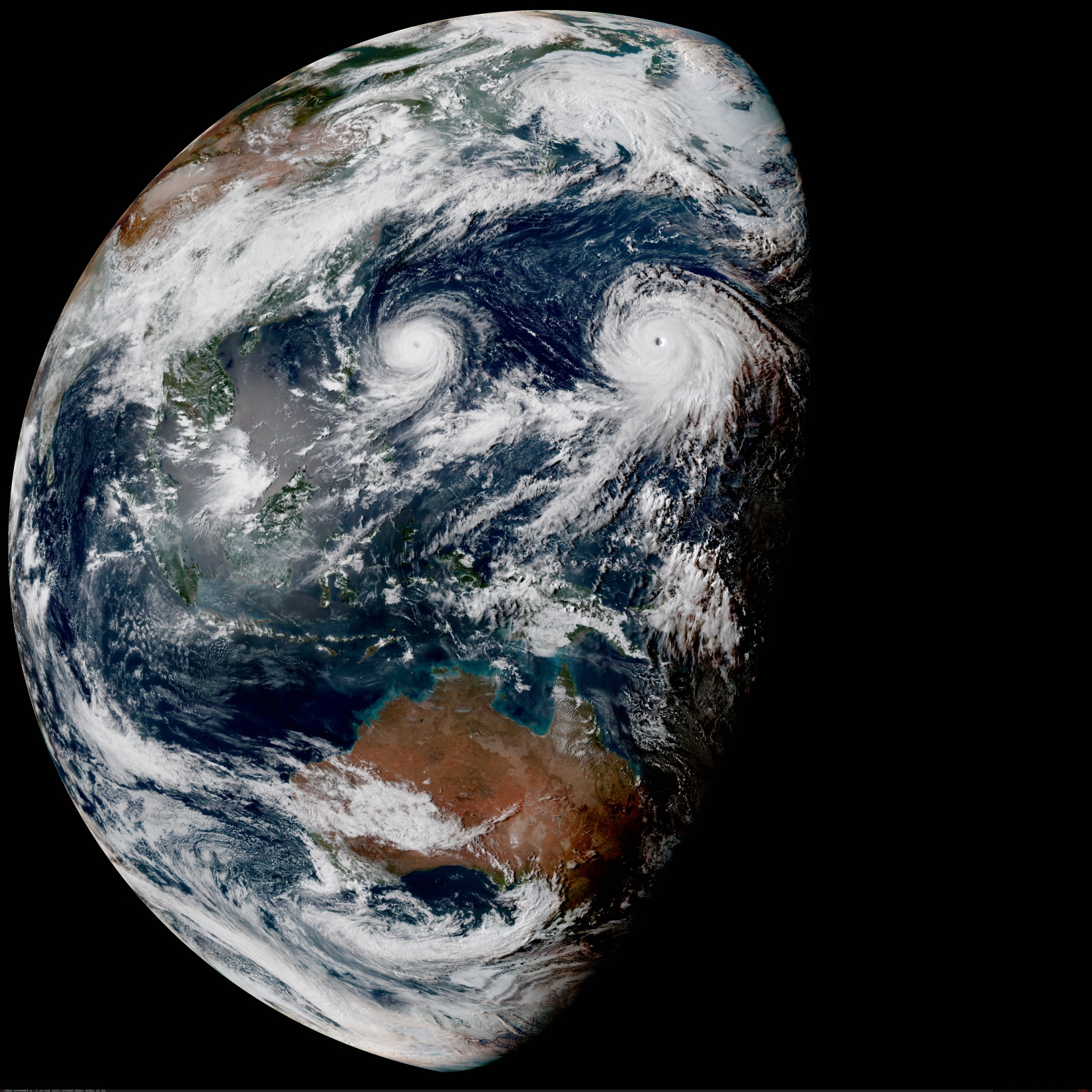 Repository Overview
The GitHub Repository CRTM_coef
The current CRTM transmittance coefficient generation package is available to expert users as a GitHub repository.
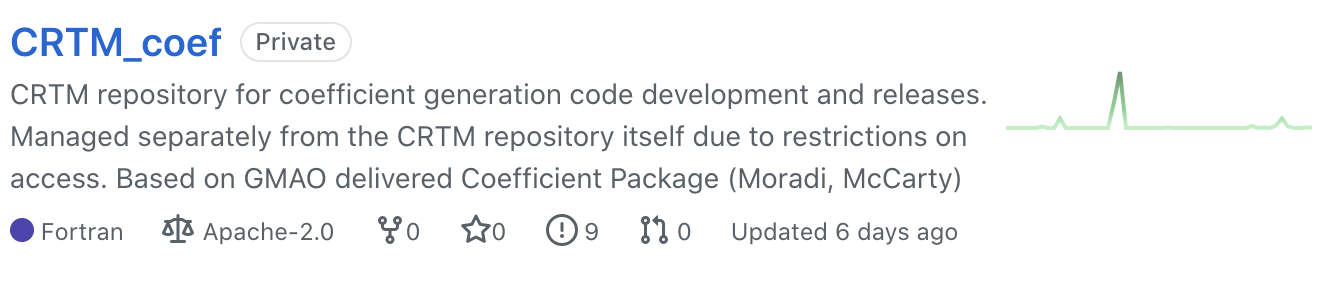 ‹#›
Folder Structure (1/2)
Step 2: Polynomial Regression on the synthetic data
CRTM_coef/src
Step 1: Producing the synthetic data
TauProd
TauRegress
Liebe & Rosenkranz for MW transmittance
LBLRTM I/O code for IR
ODPS regression
ODAS regression
‹#›
Folder Structure (2/2)
Working directory CRTM_coef/workdir 
Documentation in CRTM_coef/doc/UserGuide
Contains a list of known errors
‹#›
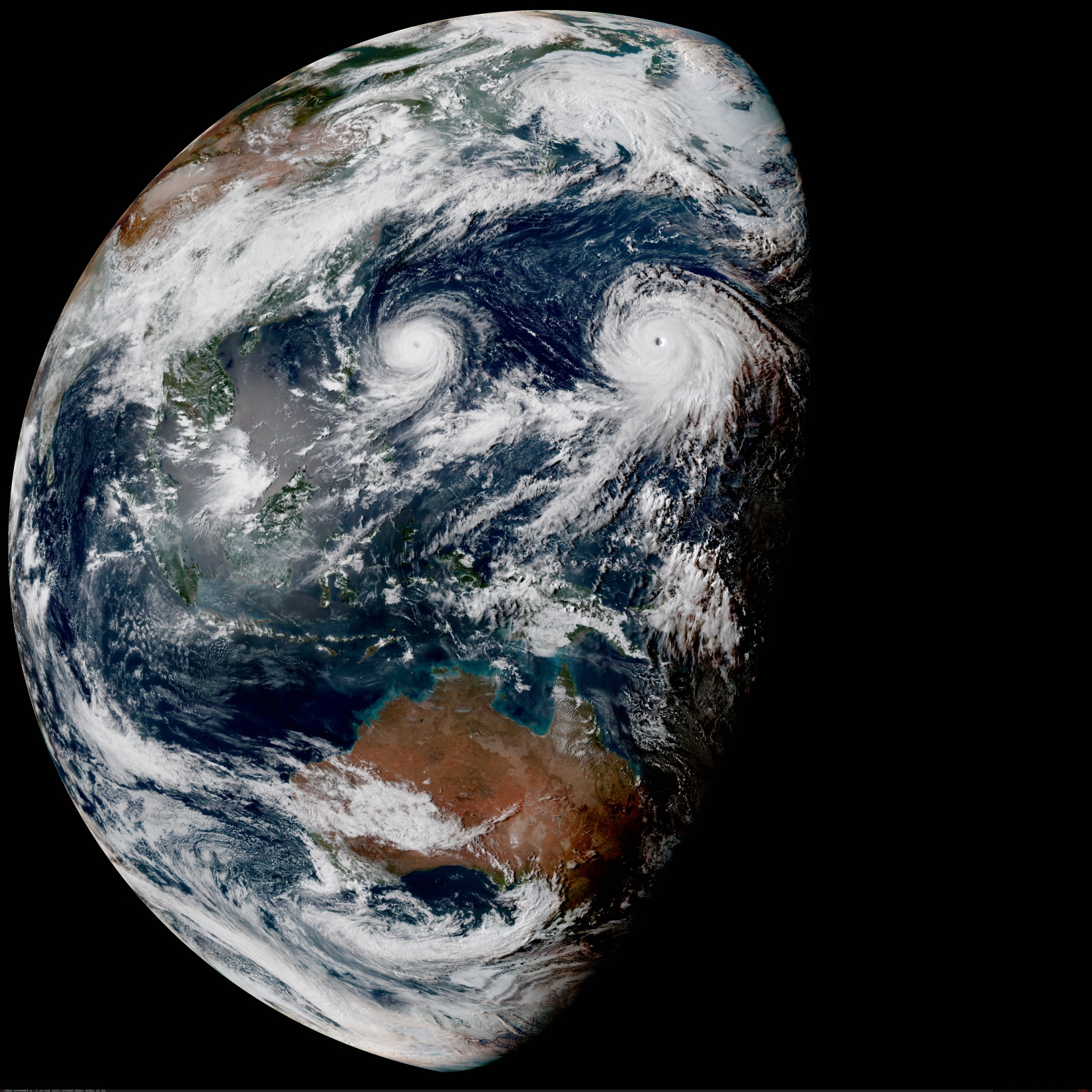 Thank you.